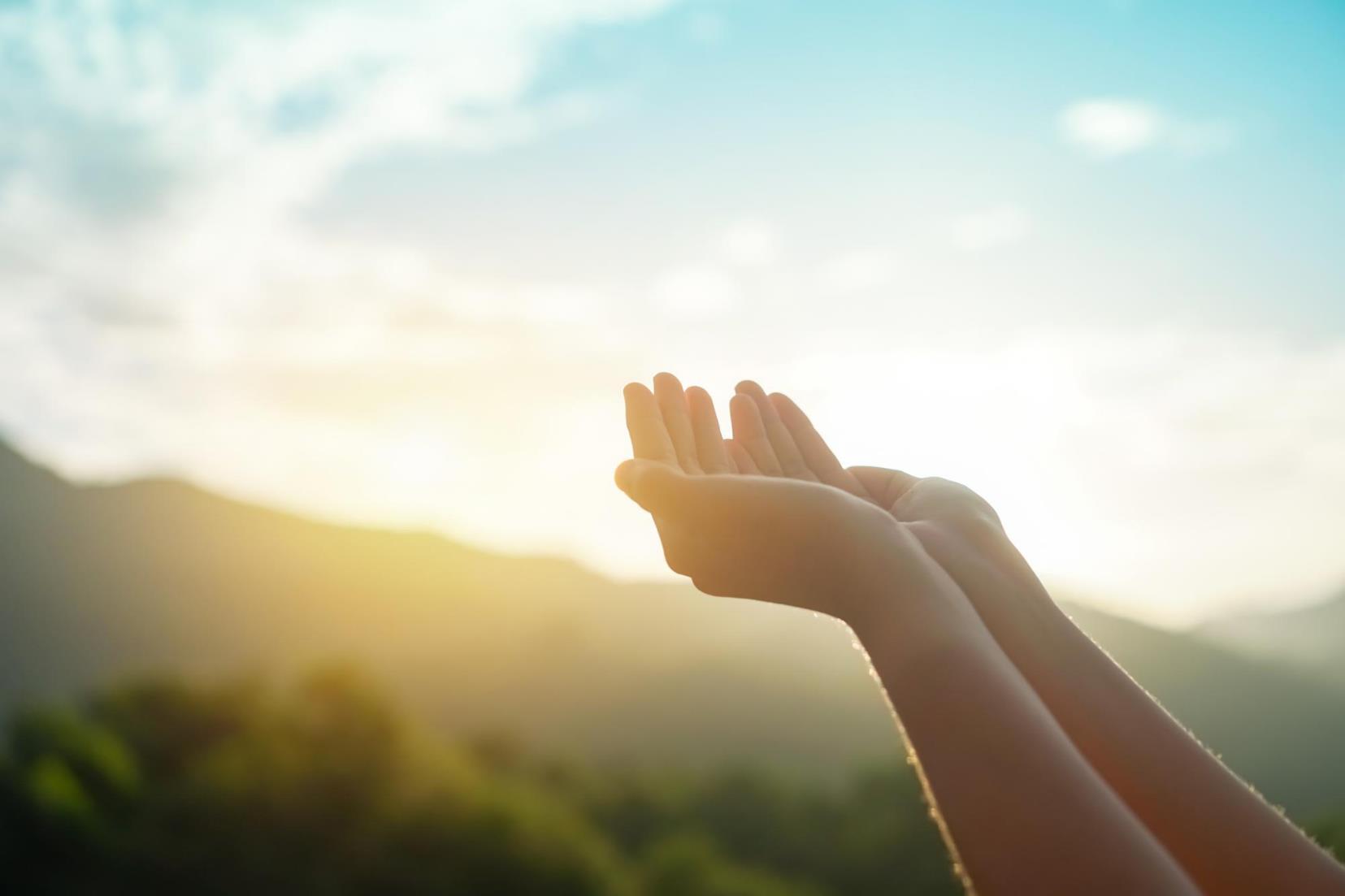 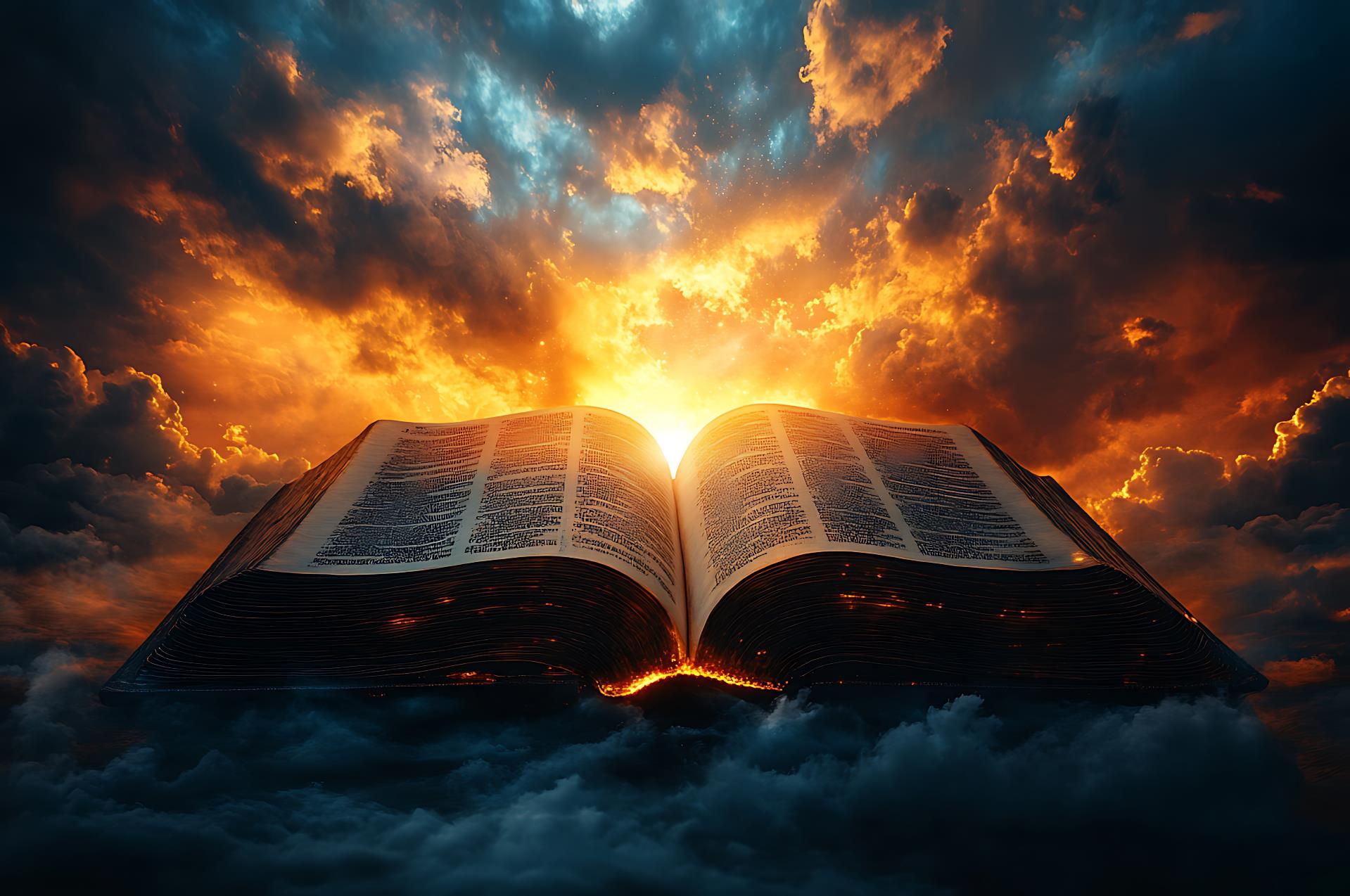 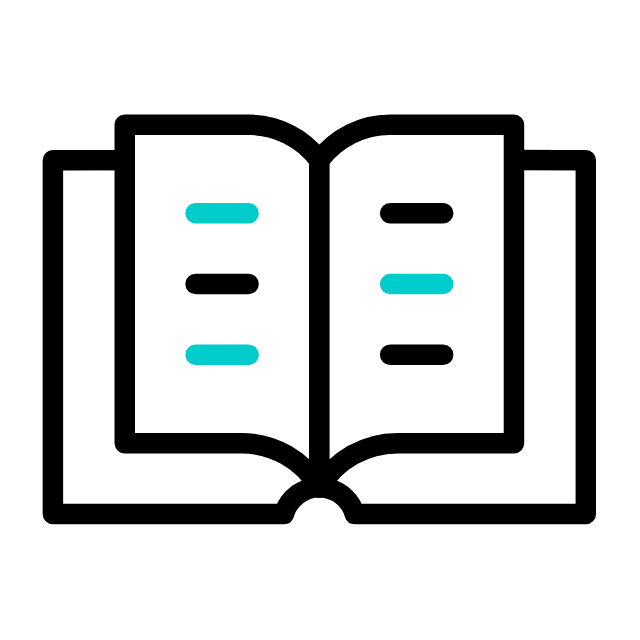 LIÇÃO 11
15 de Dezembro de 2024
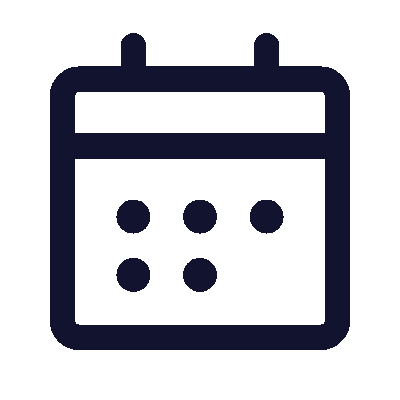 4º trimestre 2024
A Promessa de Provisão
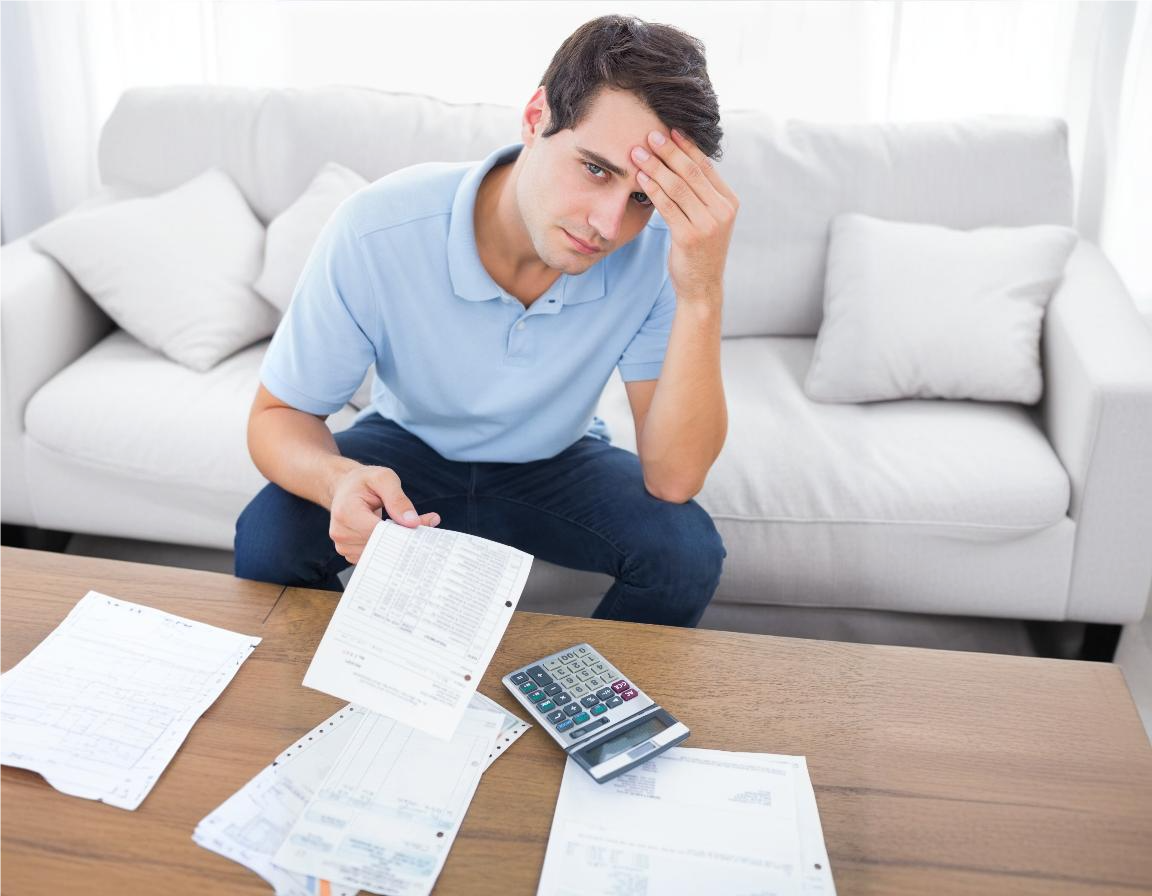 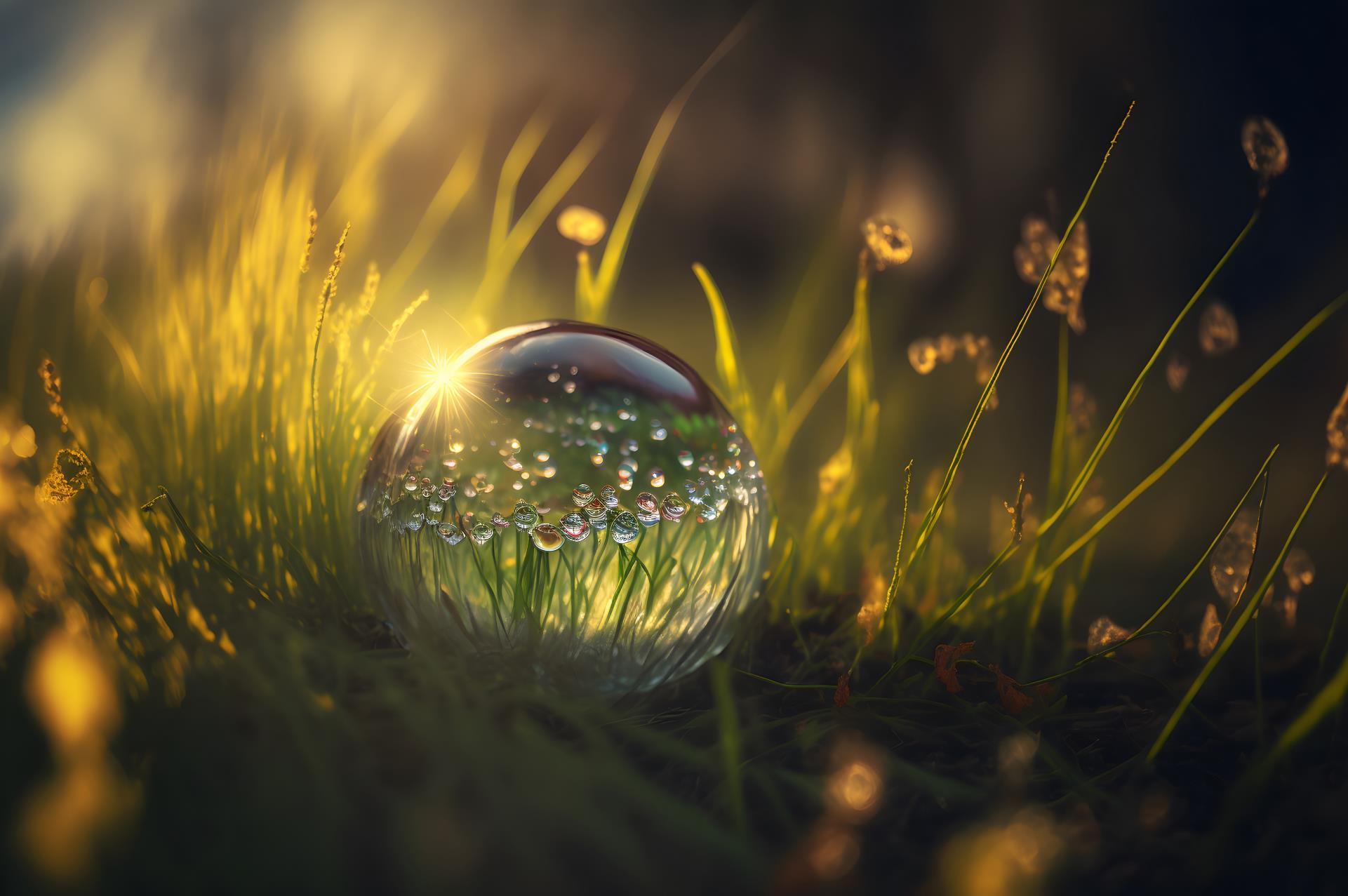 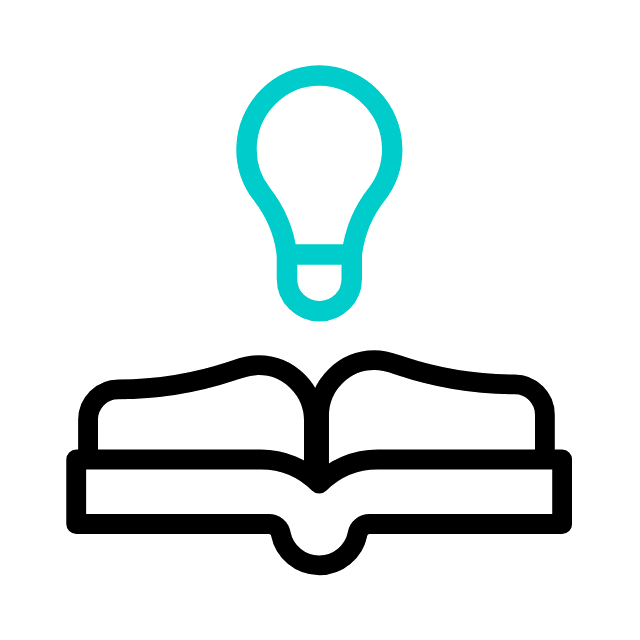 TEXTO ÁUREO
“Por isso, vos digo:
não andeis cuidadosos quanto à vossa vida, pelo que haveis de comer ou pelo que haveis de beber; nem quanto ao vosso corpo, pelo que haveis de vestir.”
(Mt 6.25a)
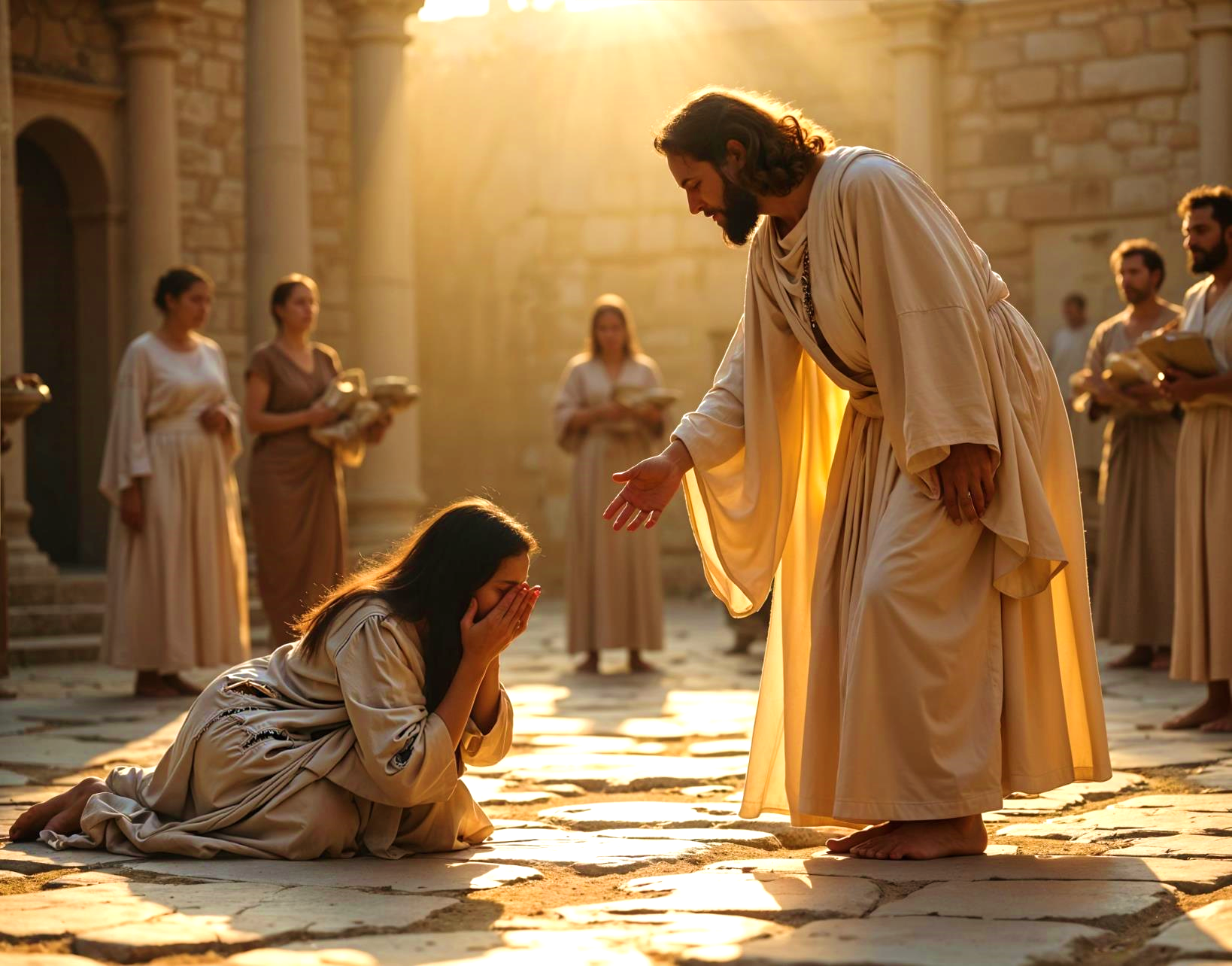 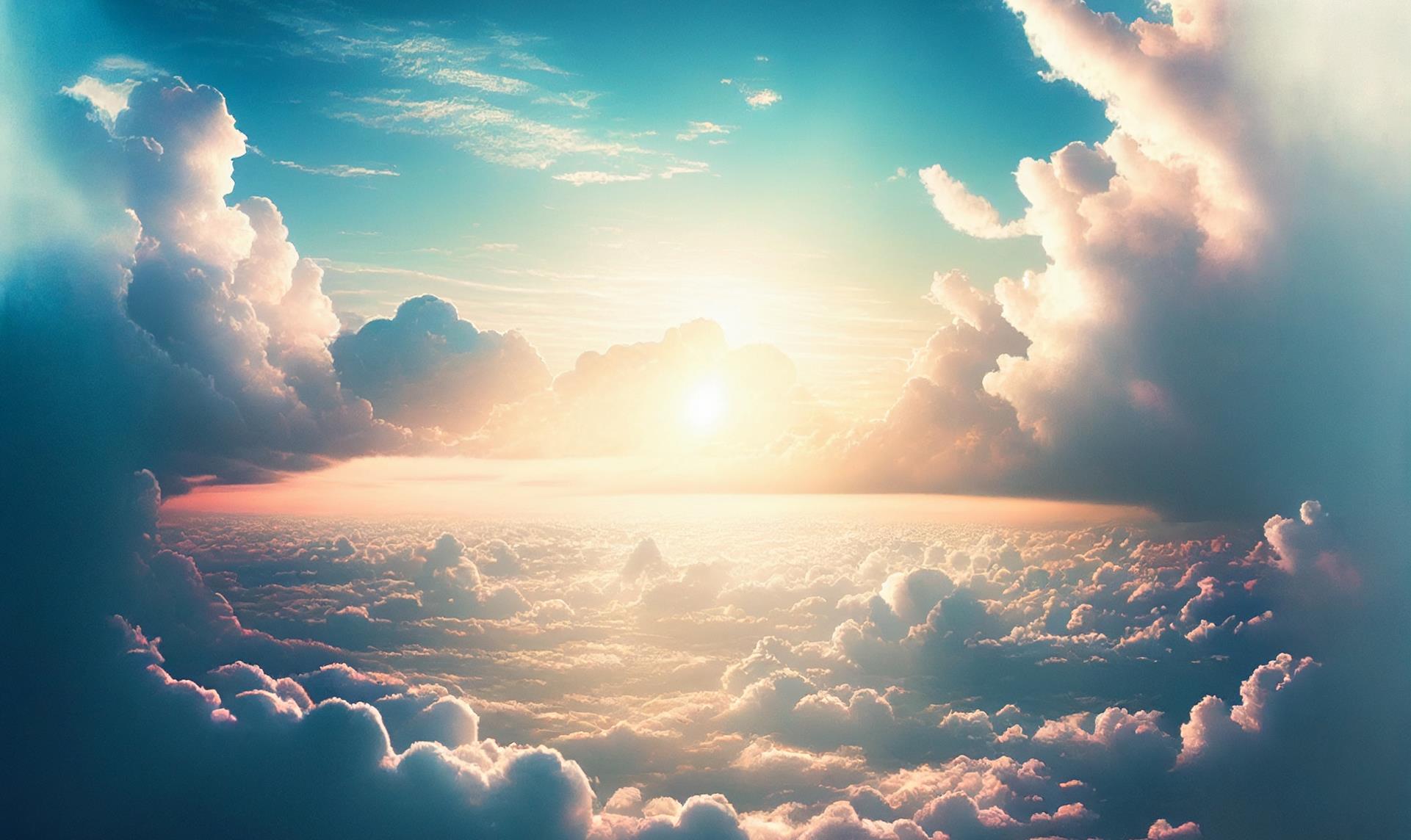 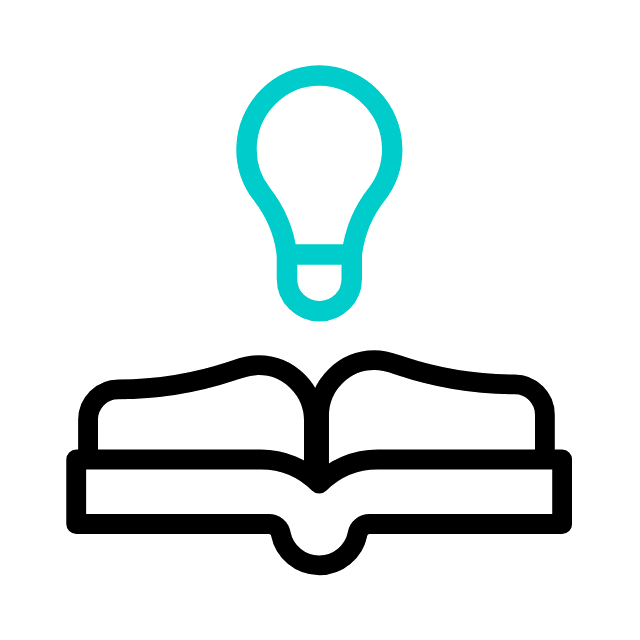 VERDADE PRÁTICA
O Senhor Jesus, o nosso amigo fiel, preenche todas as nossas necessidades físicas, emocionais e espirituais.
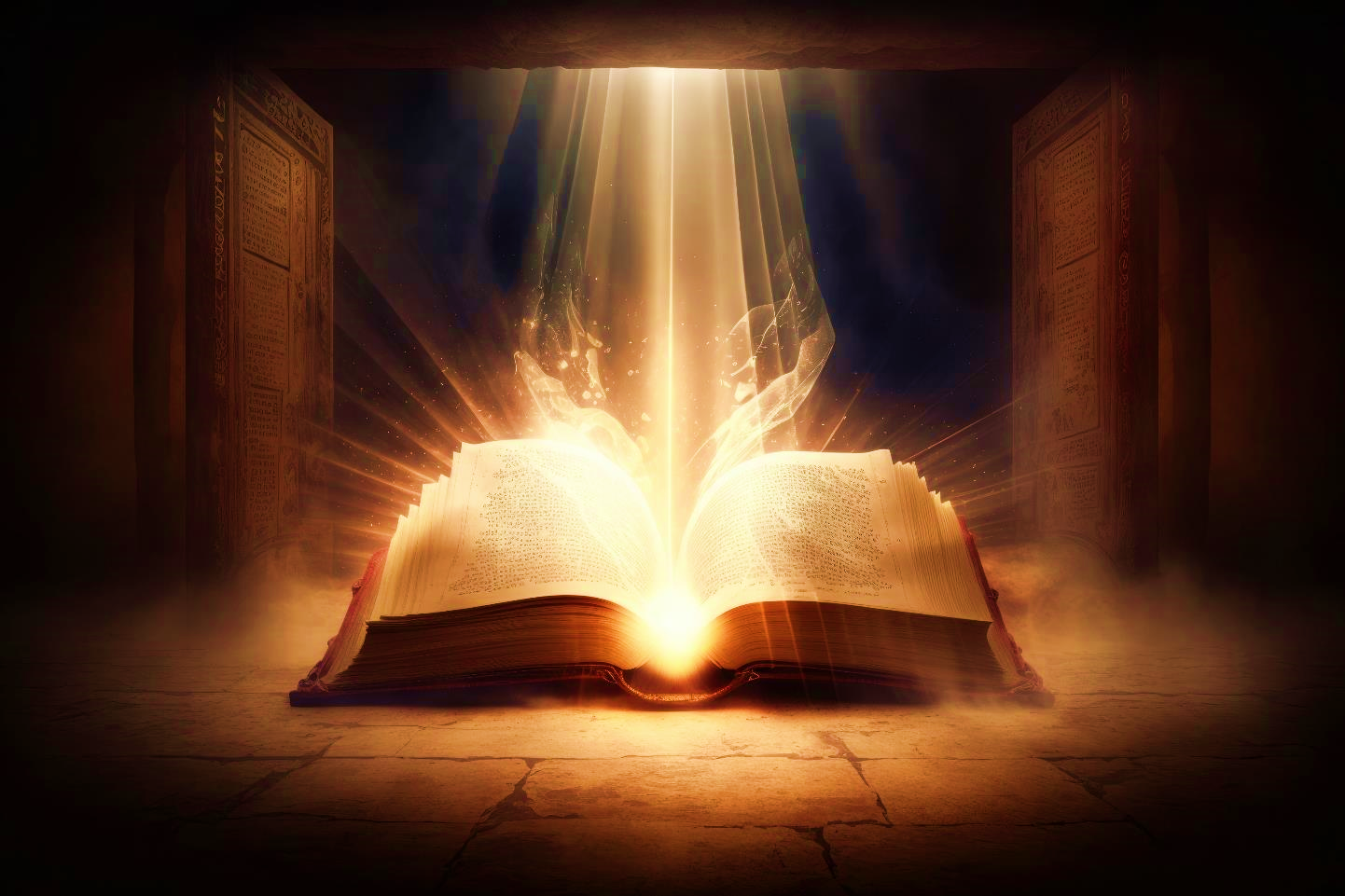 TEXTO BÍBLICO
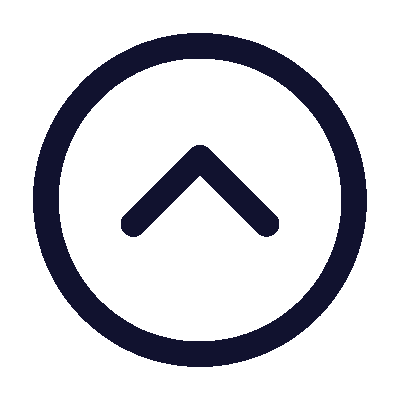 Mateus 6.25-31
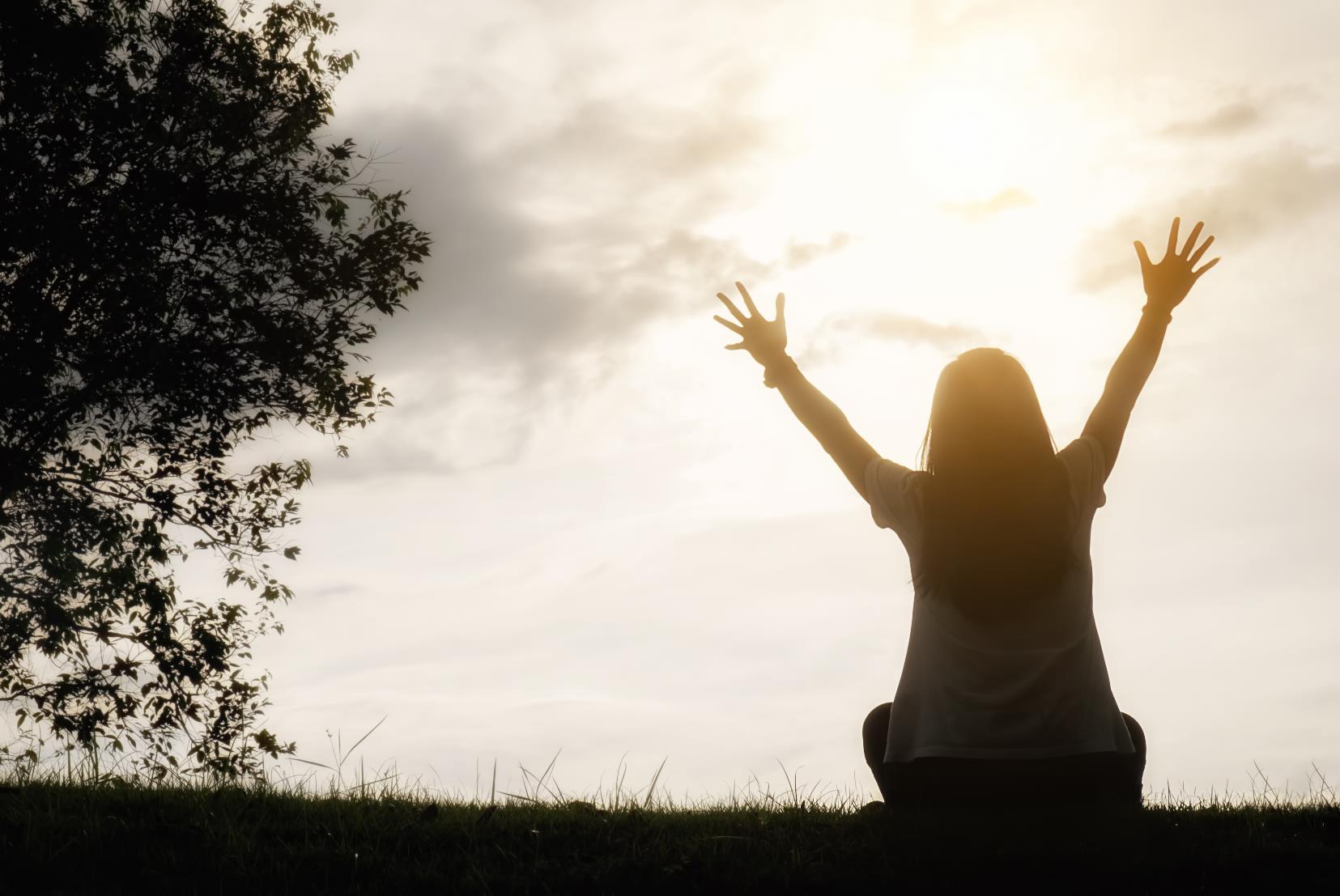 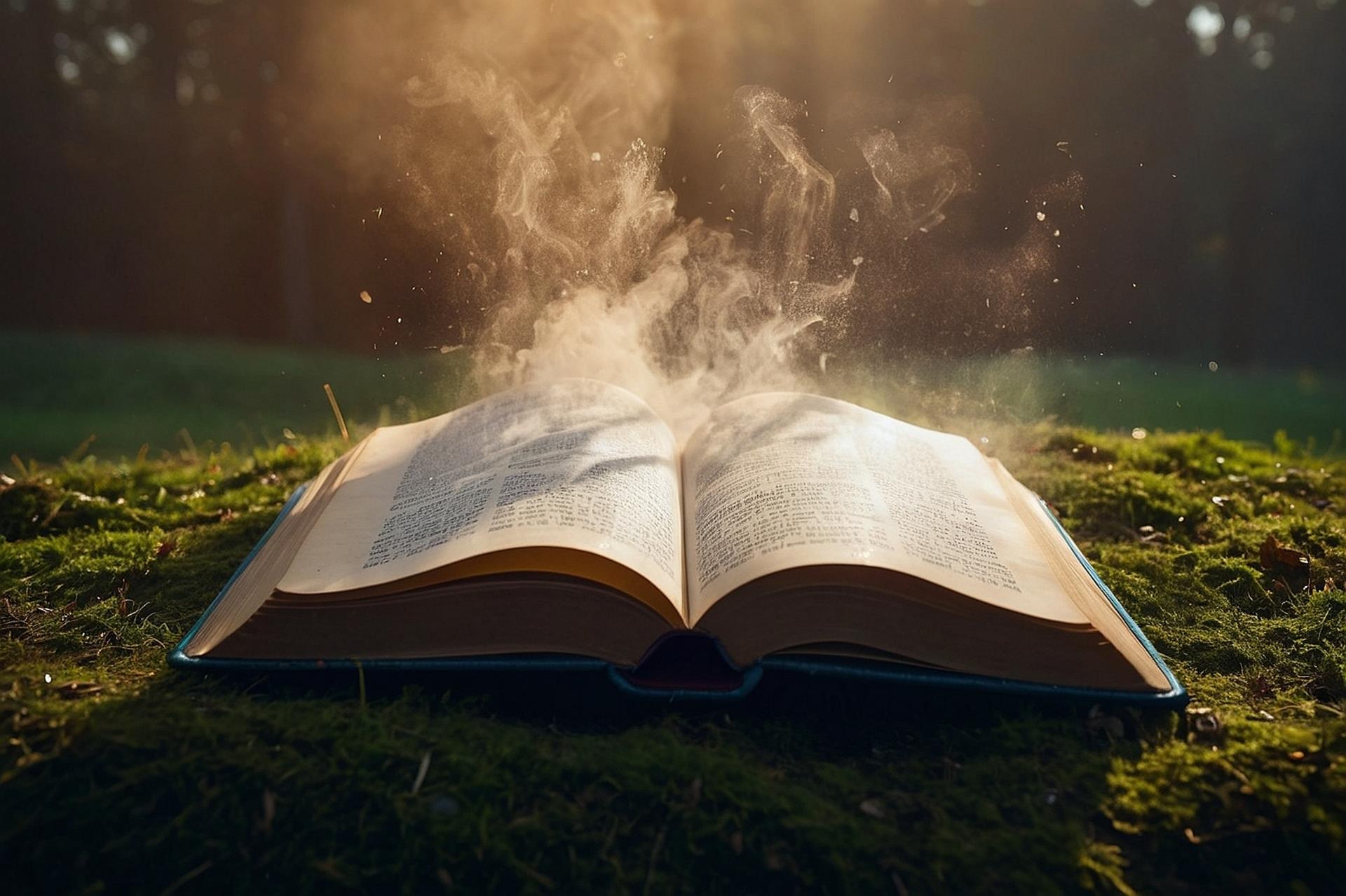 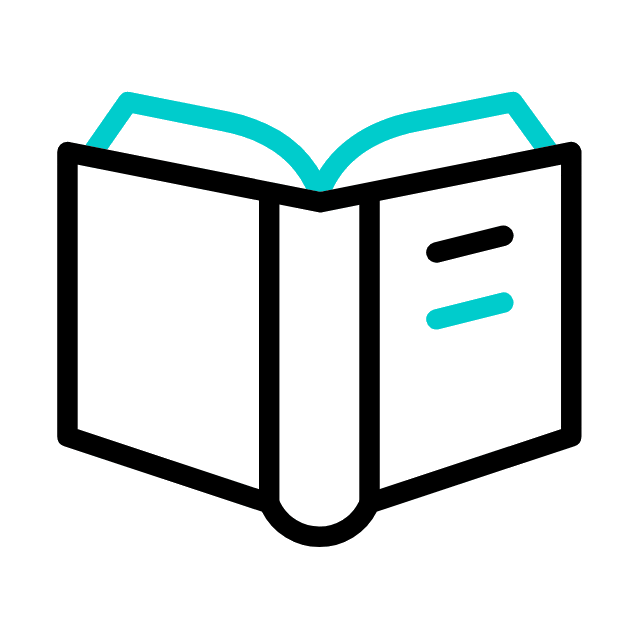 INTRODUÇÃO
Nesta lição, exploraremos a promessa de provisão divina para o crente em todas as suas necessidades.
A Bíblia revela que o ser humano é composto de corpo, alma e espírito, indicando que suas carências são físicas, emocionais e espirituais.
Com base em Mateus 6, veremos como o Senhor valoriza cada aspecto da natureza humana, oferecendo instruções e promessas para lidar com as preocupações da vida.
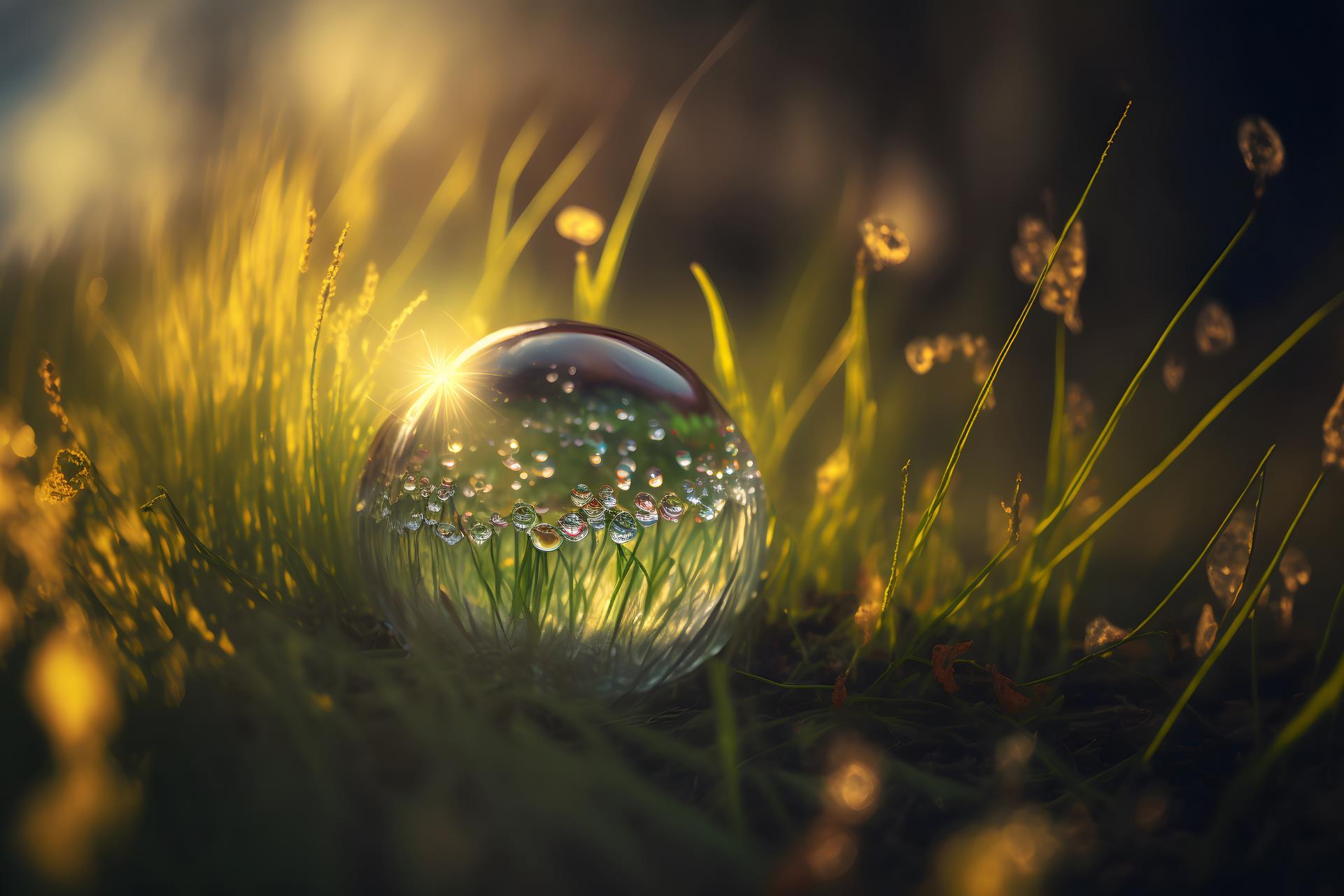 OBJETIVOS DA LIÇÃO
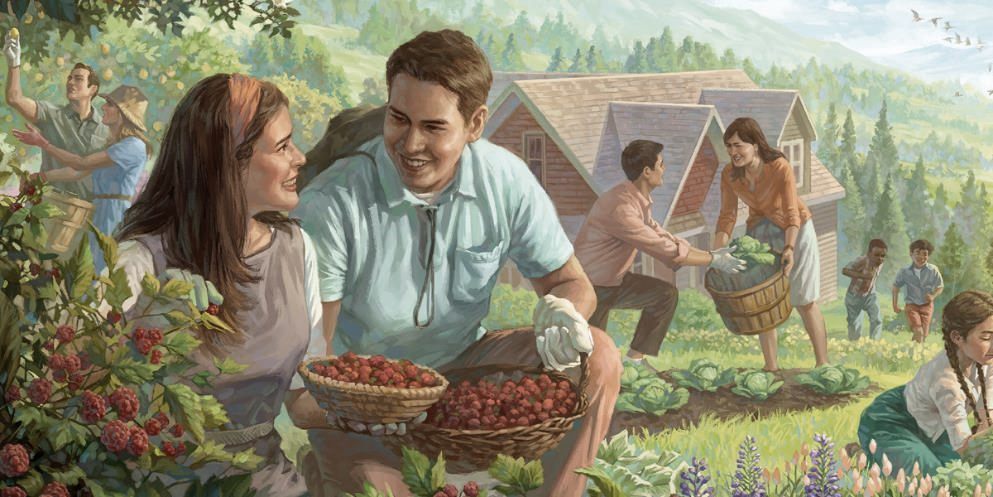 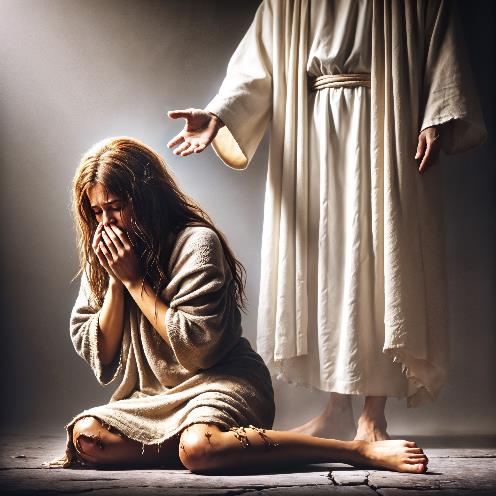 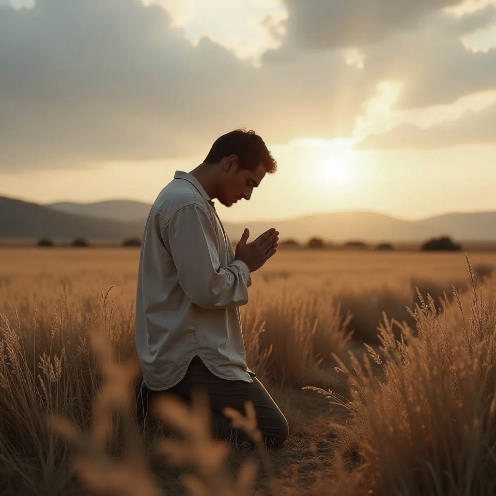 1
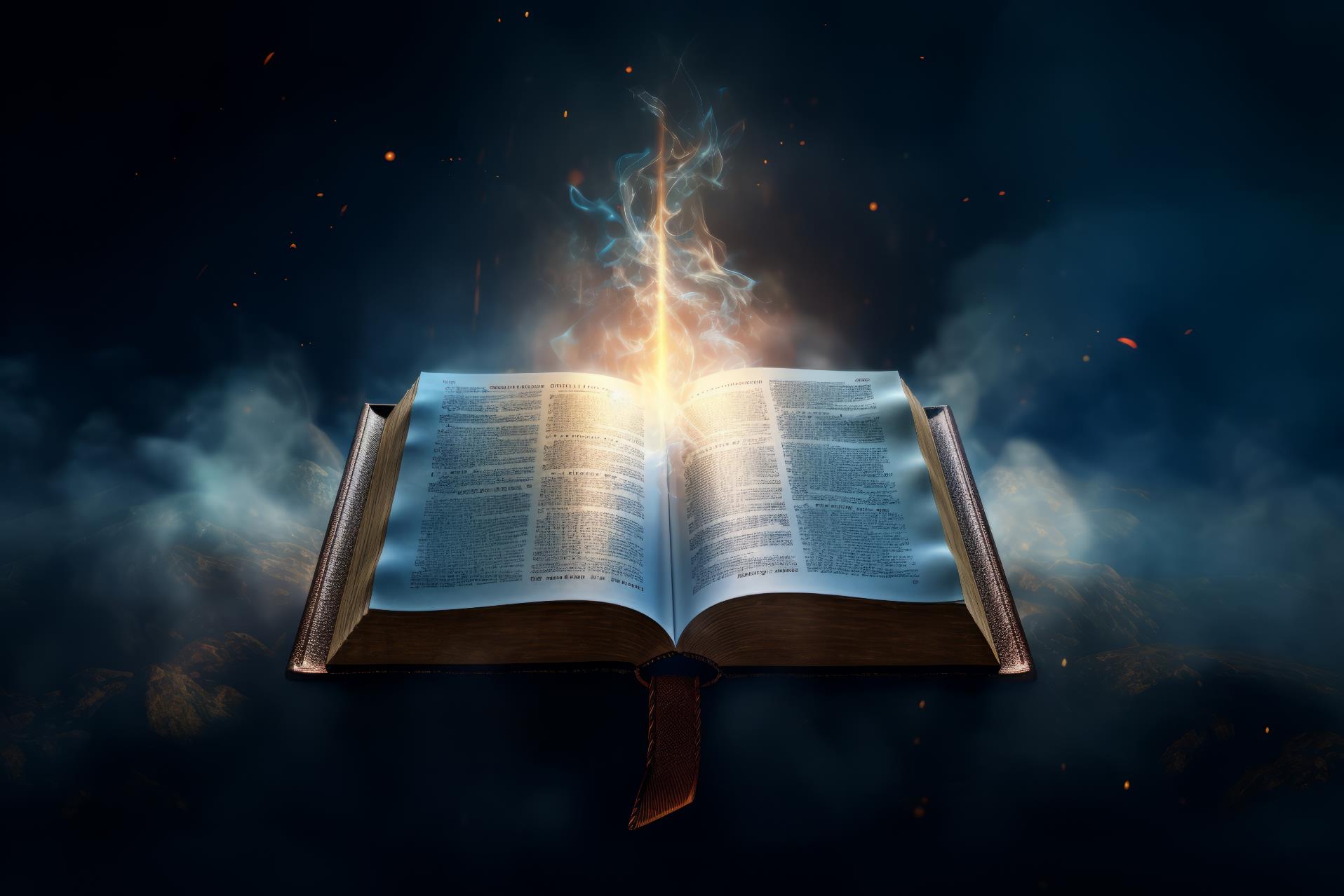 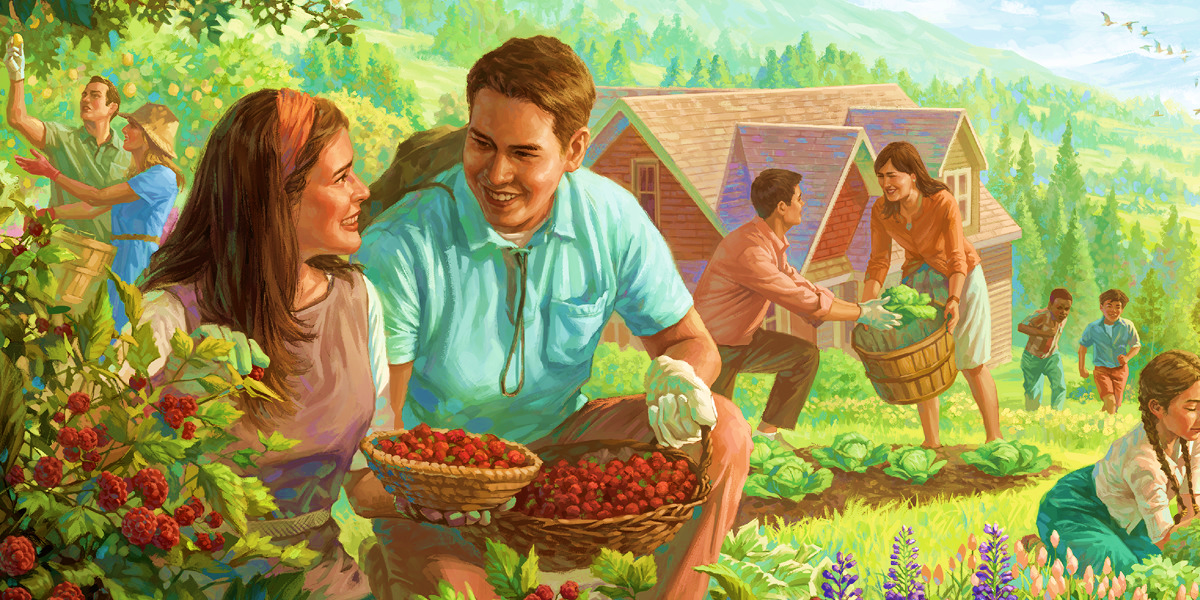 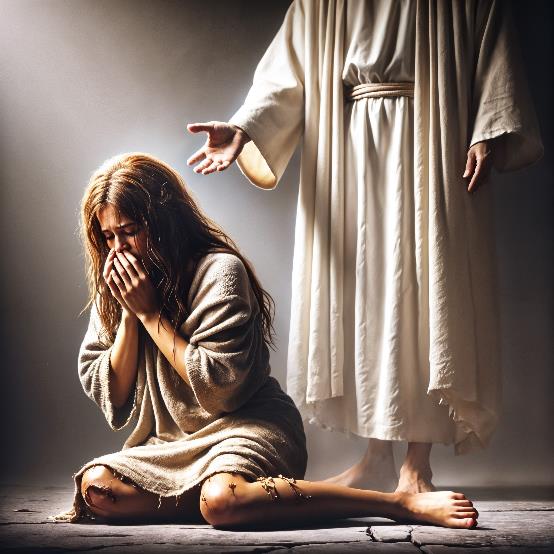 CONSCIENTIZAR
de que o Senhor provê as necessidades básicas de seus filhos
2
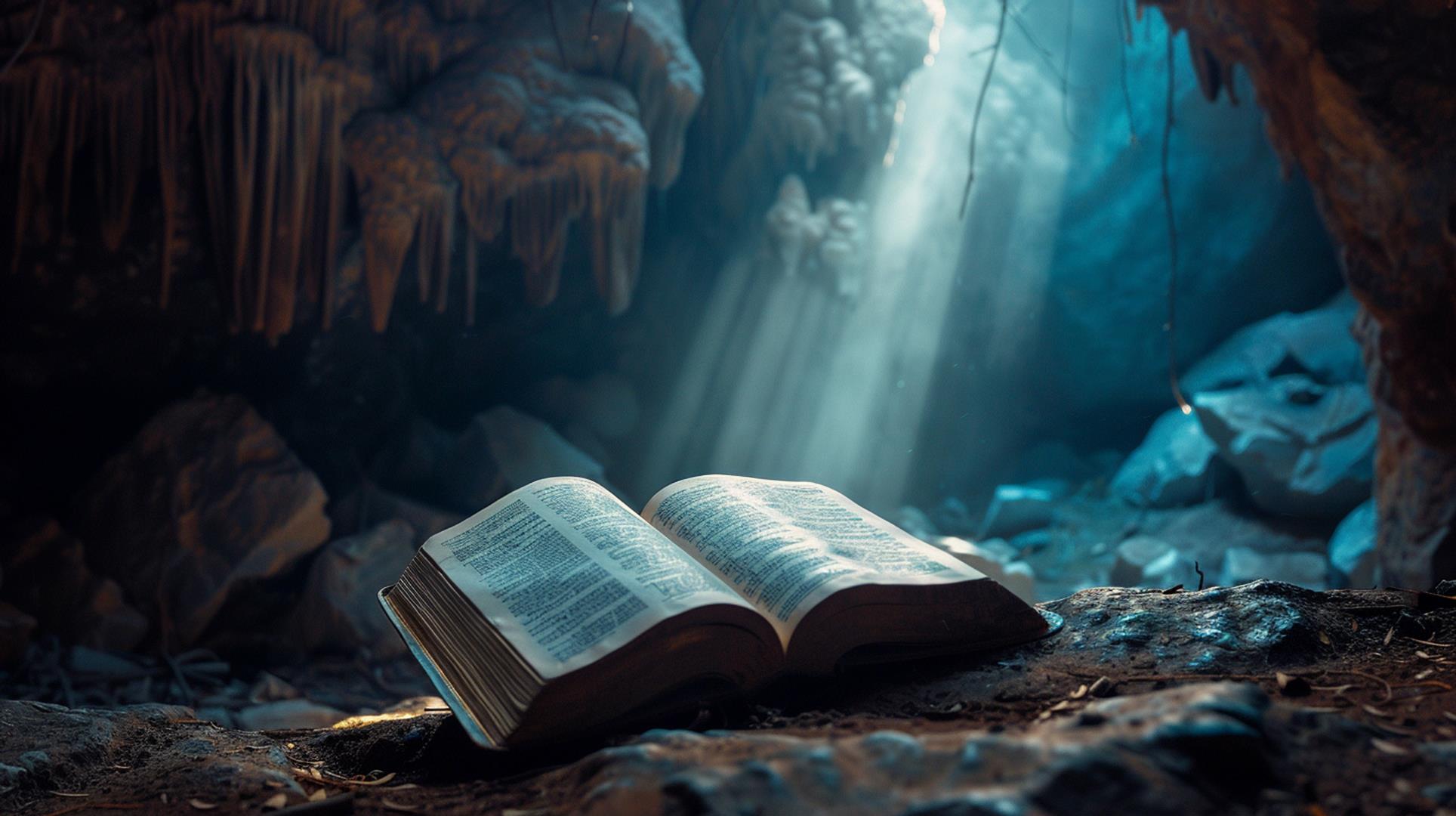 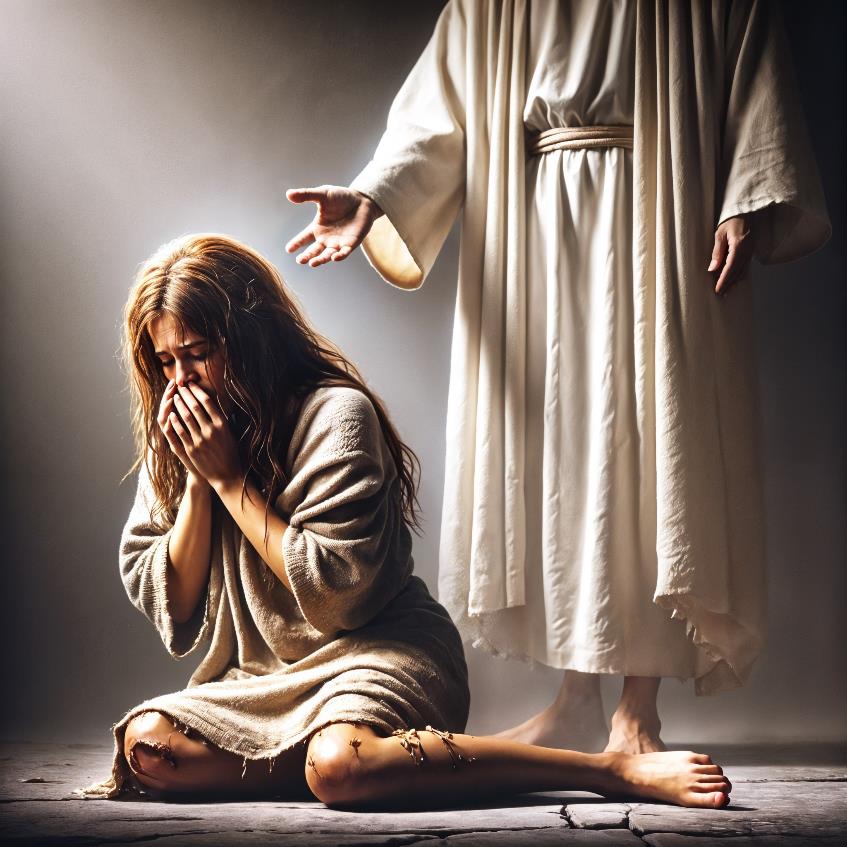 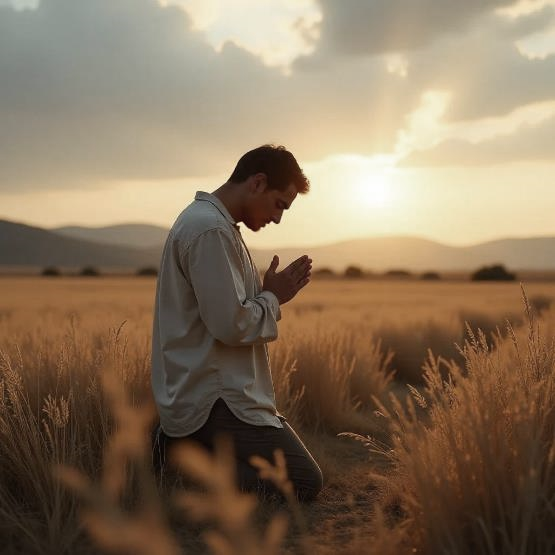 ENFATIZAR
que o Senhor Jesus é a solução para o mal da ansiedade que assola o mundo
3
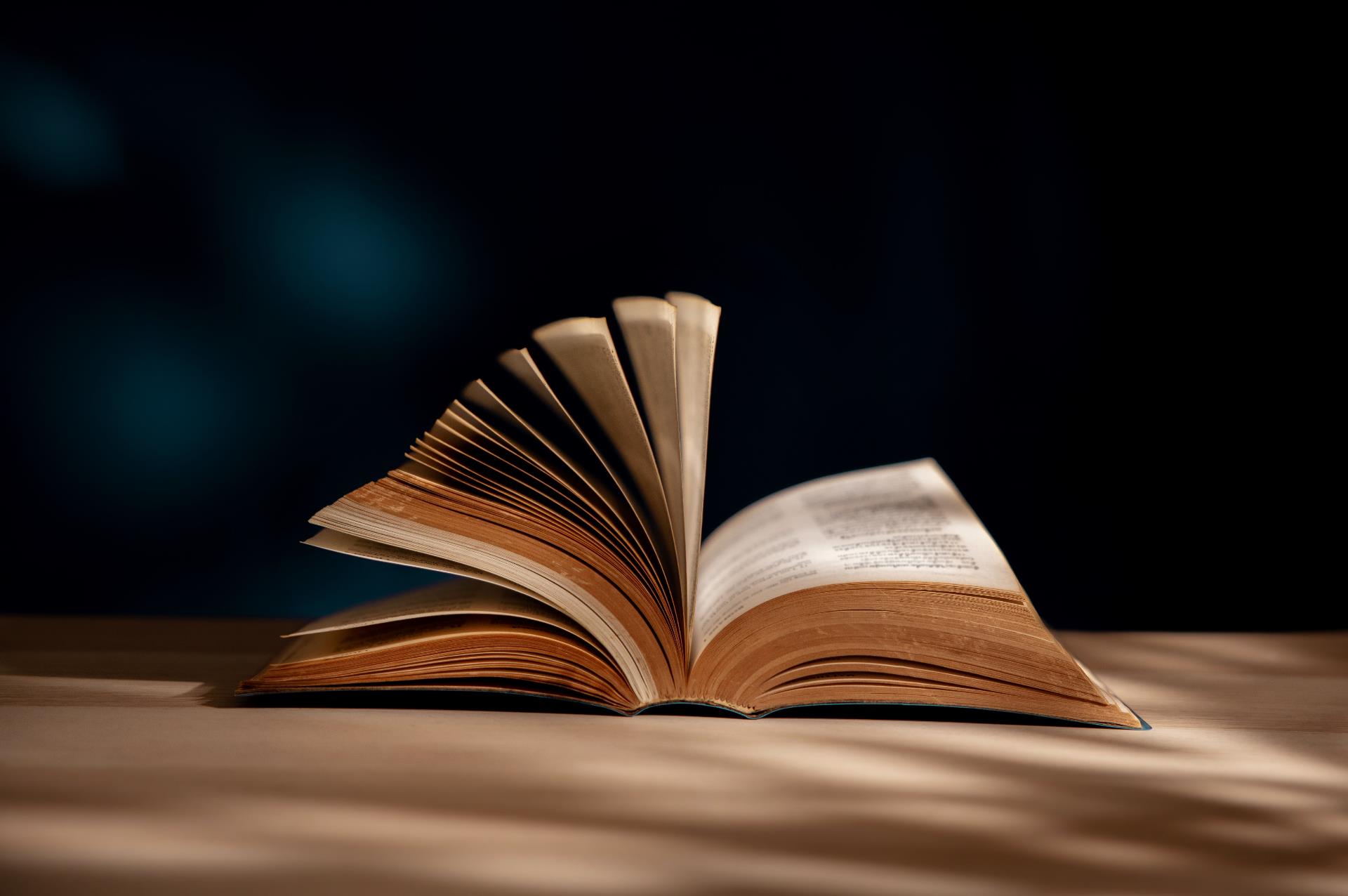 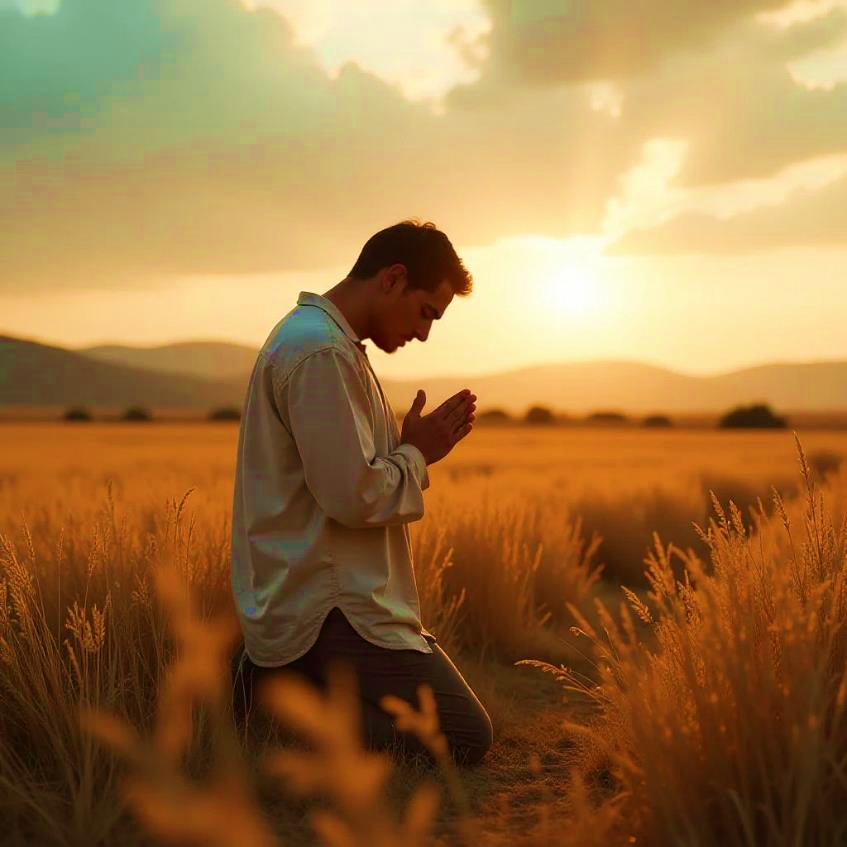 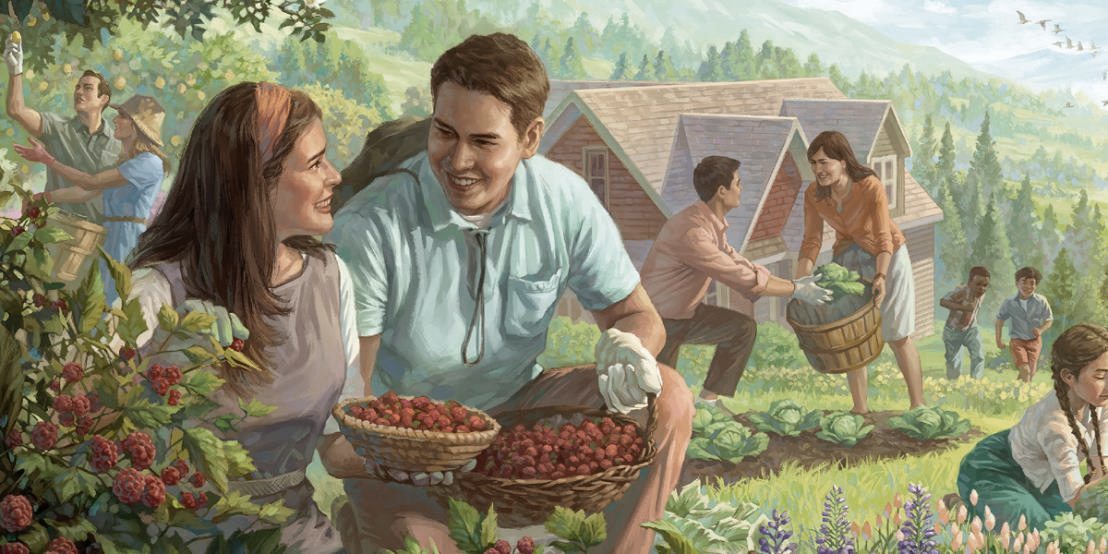 EXPLICAR
a provisão divina no âmbito espiritual
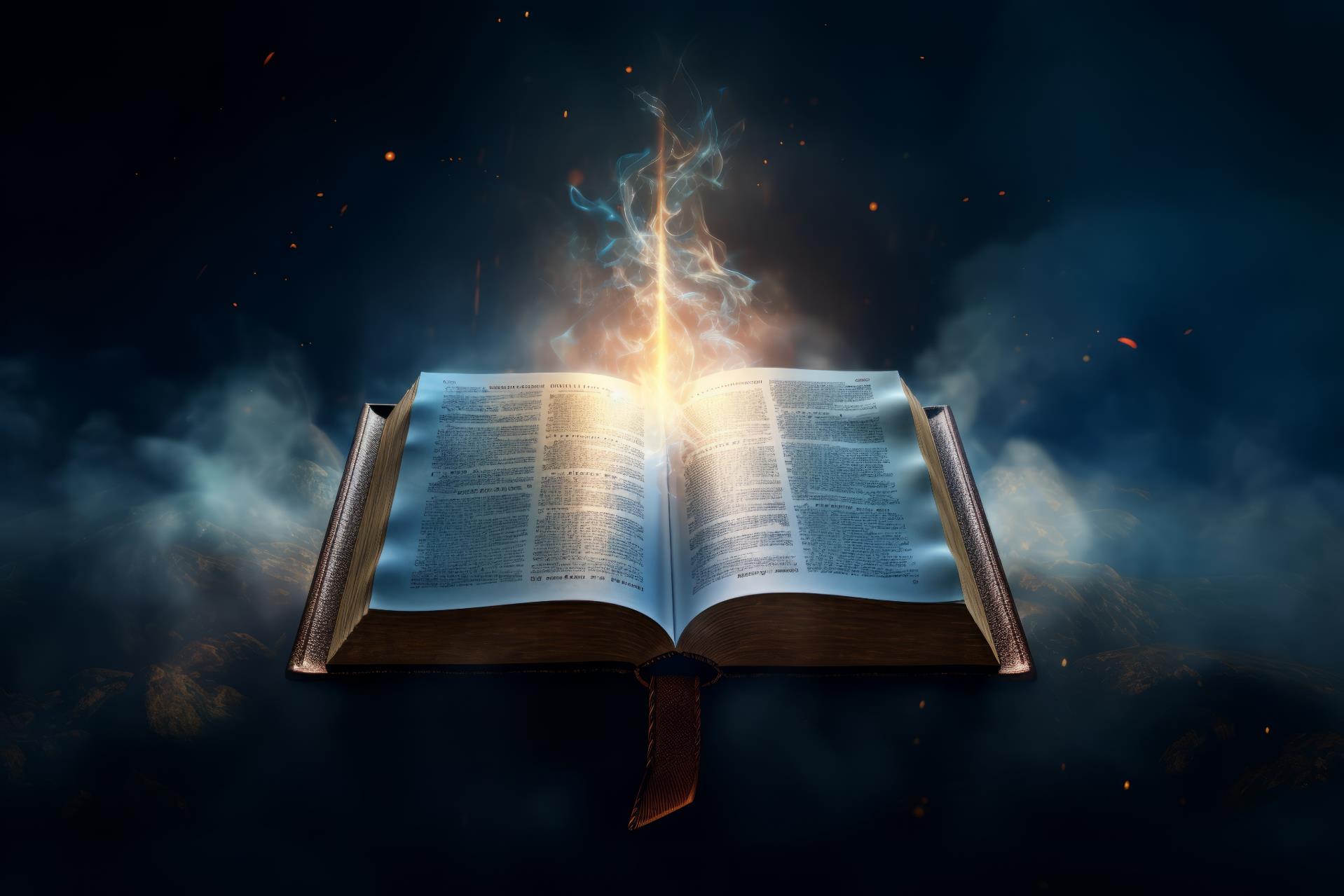 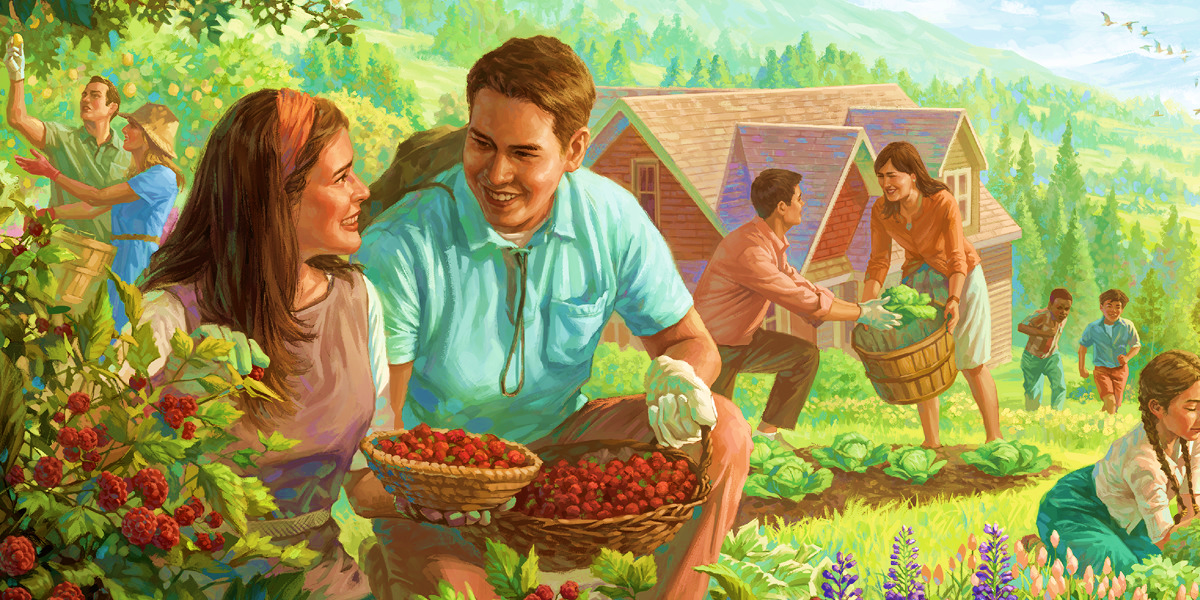 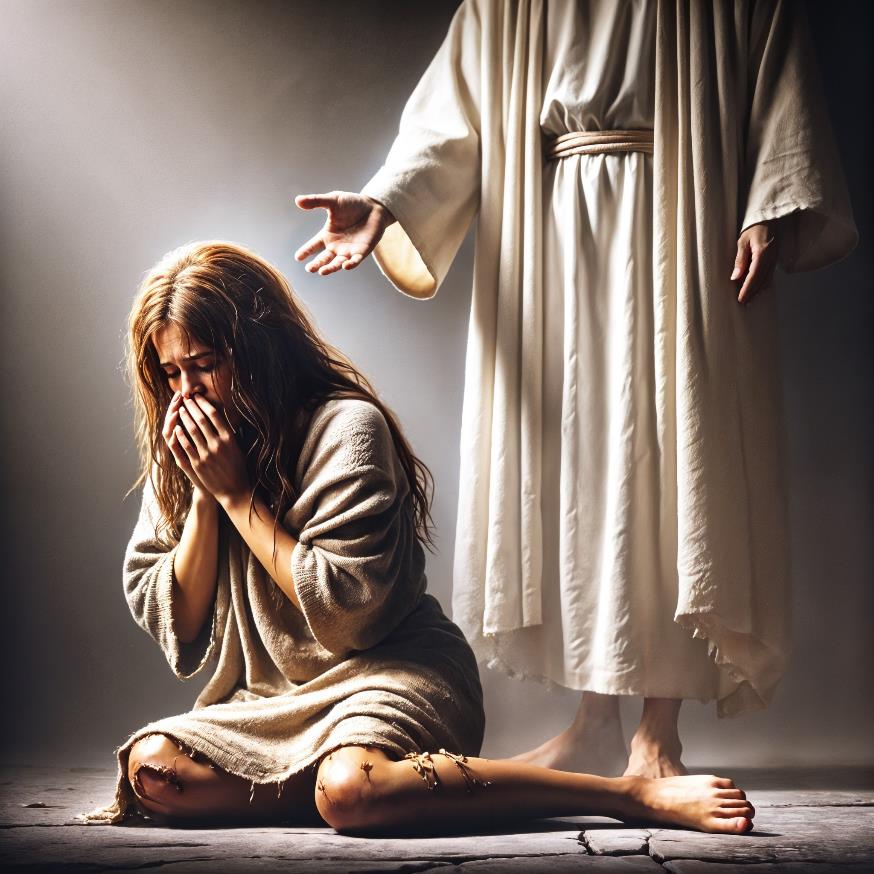 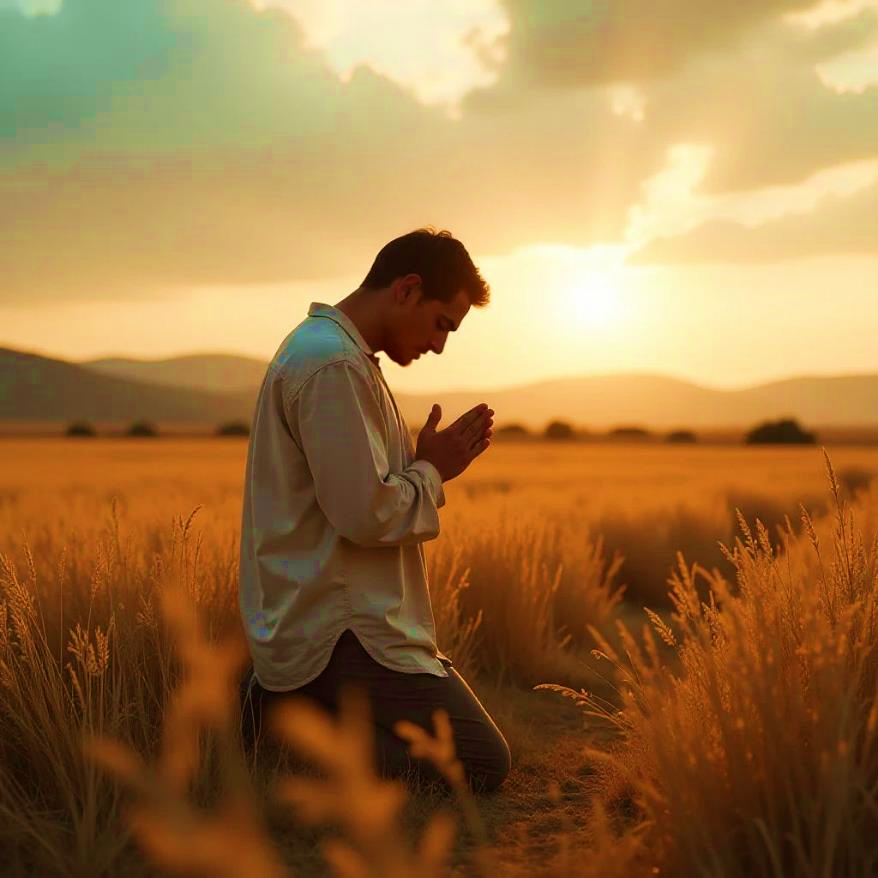 ENFATIZAR
EXPLICAR
CONSCIENTIZAR
que o Senhor Jesus é a solução para o mal da ansiedade que assola o mundo
a provisão divina no âmbito espiritual
de que o Senhor provê as necessidades básicas de seus filhos
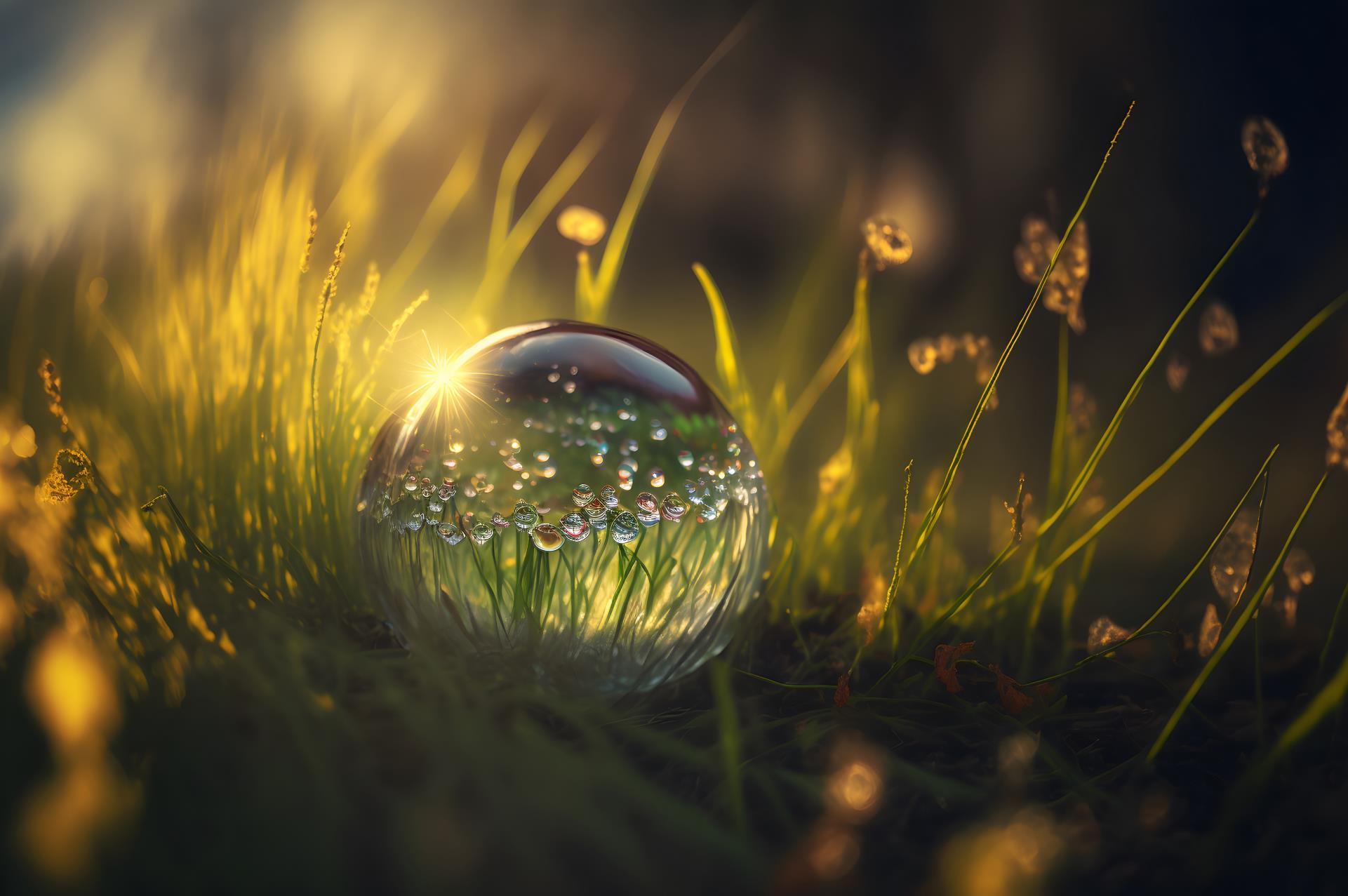 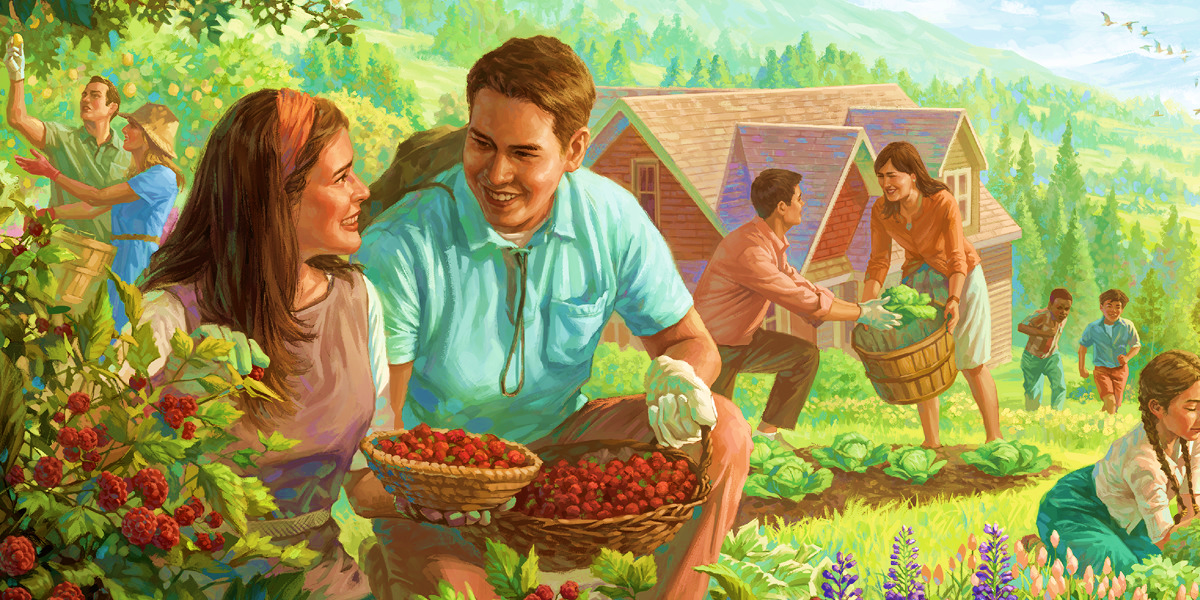 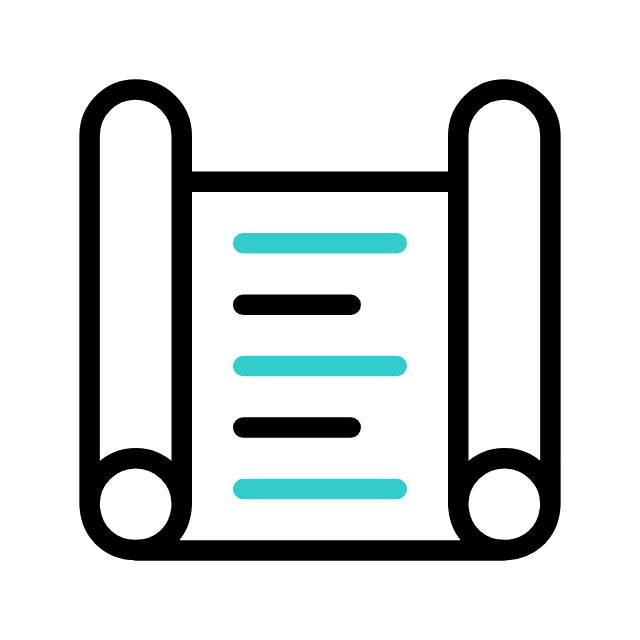 1
A PROVISÃO DAS NECESSIDADES BÁSICAS
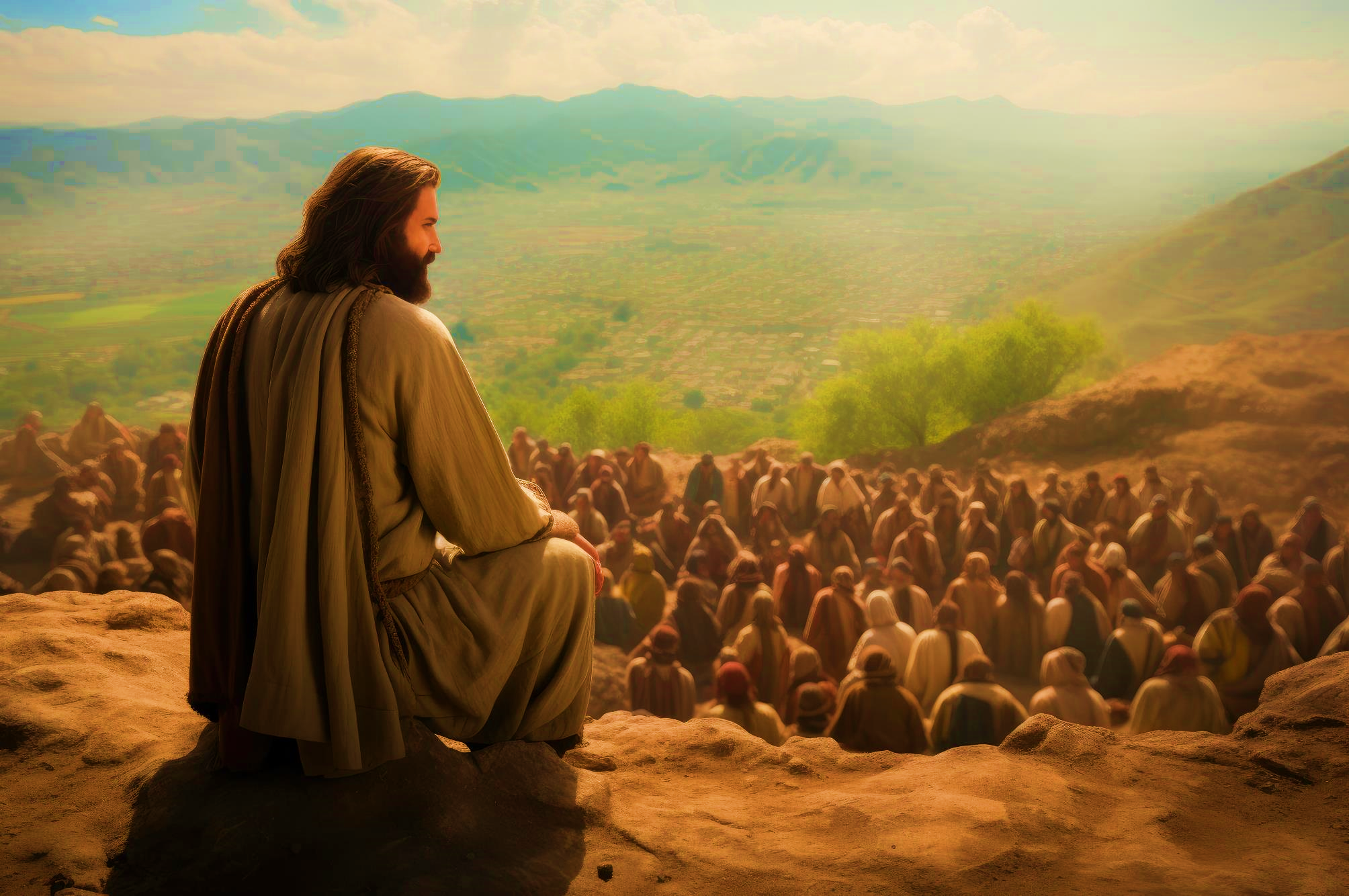 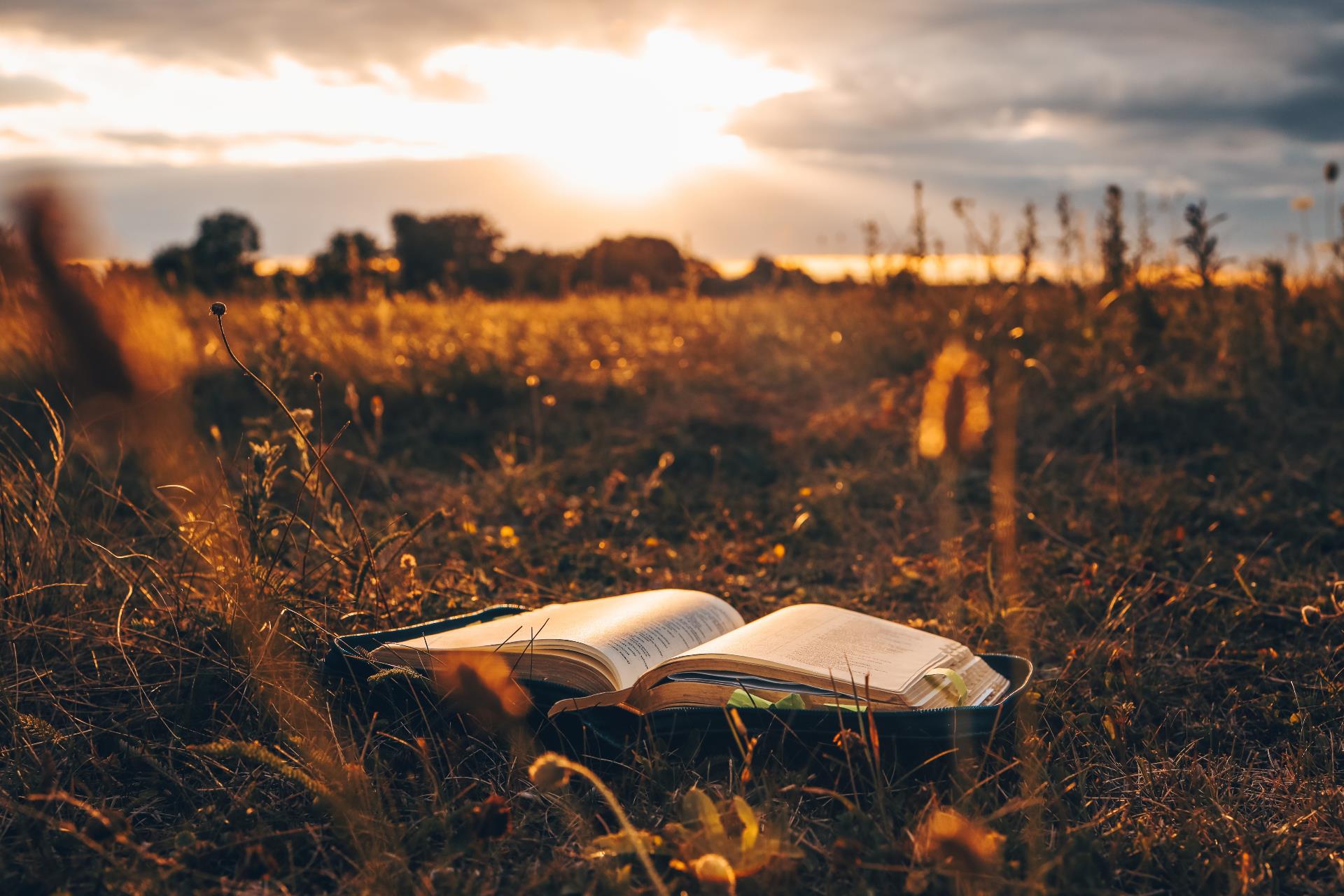 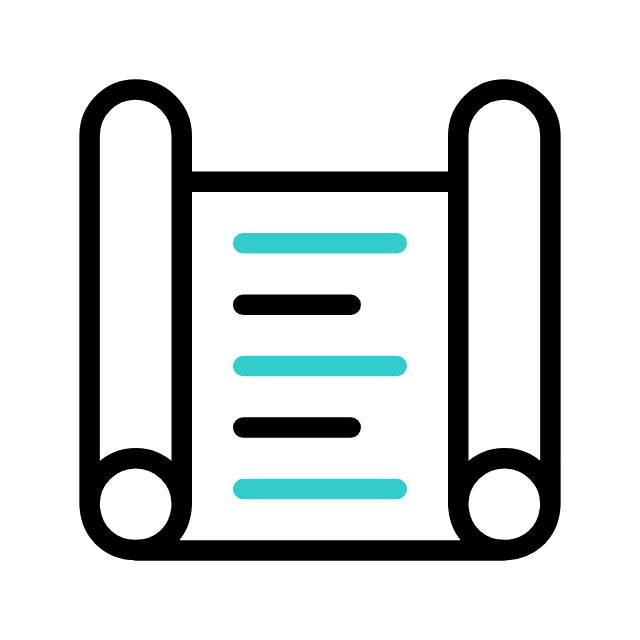 A PROVISÃO DAS NECESSIDADES BÁSICAS
1. Não fiqueis ansiosos!
Jesus ensinou aos discípulos a respeito de não viverem de maneira ansiosa e preocupada com as necessidades básicas da vida, pois o Deus que provê para todos os animais e os vegetais, cuida também das necessidades básicas, emocionais e espirituais do ser humano.
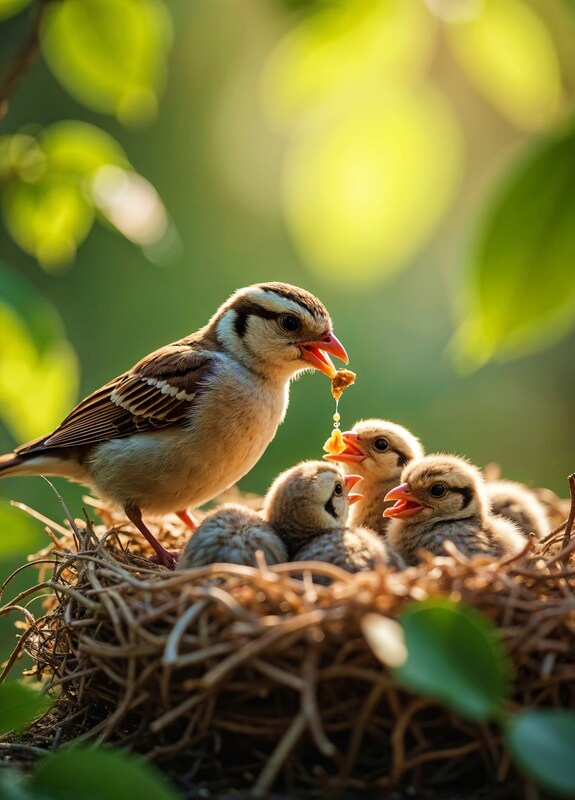 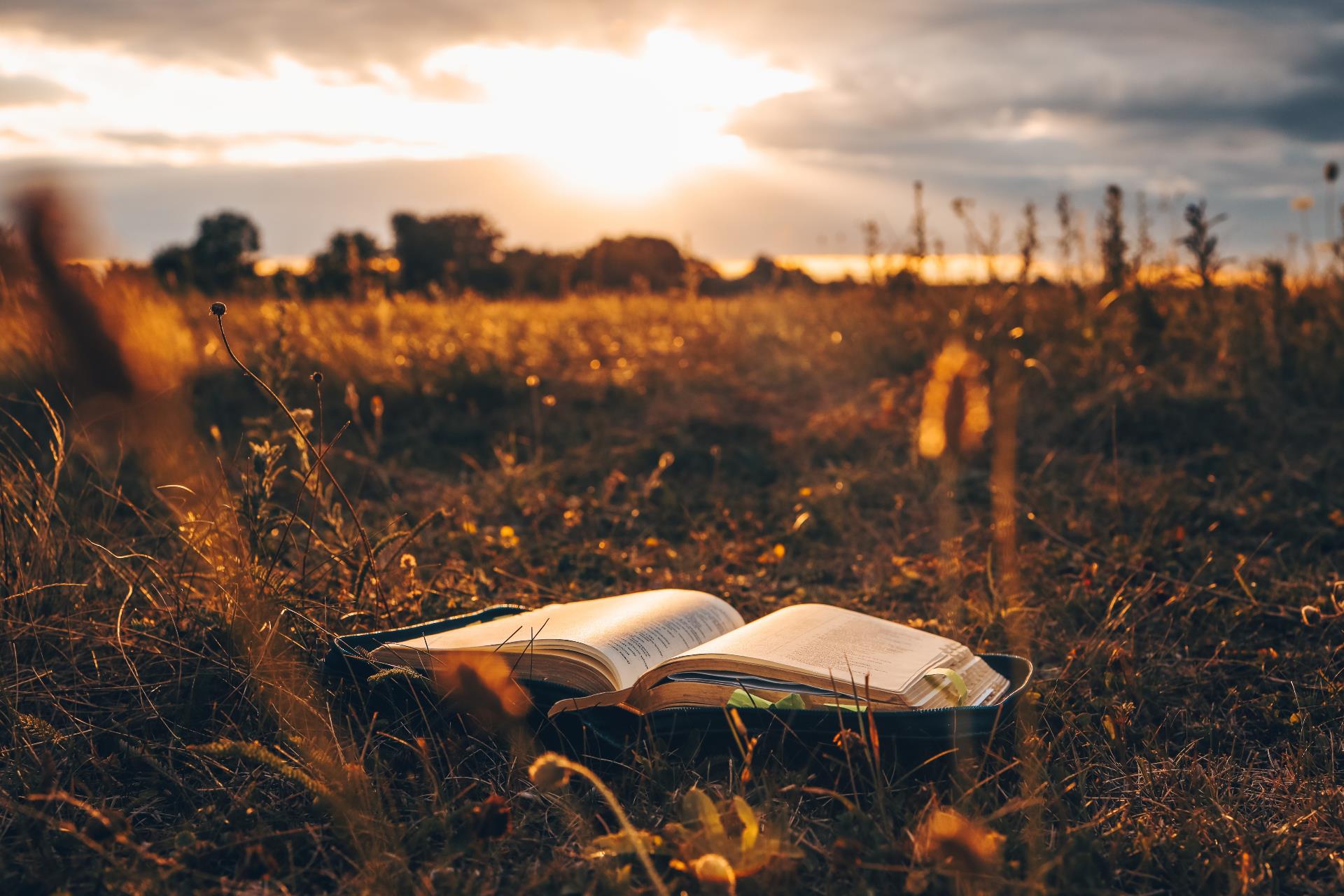 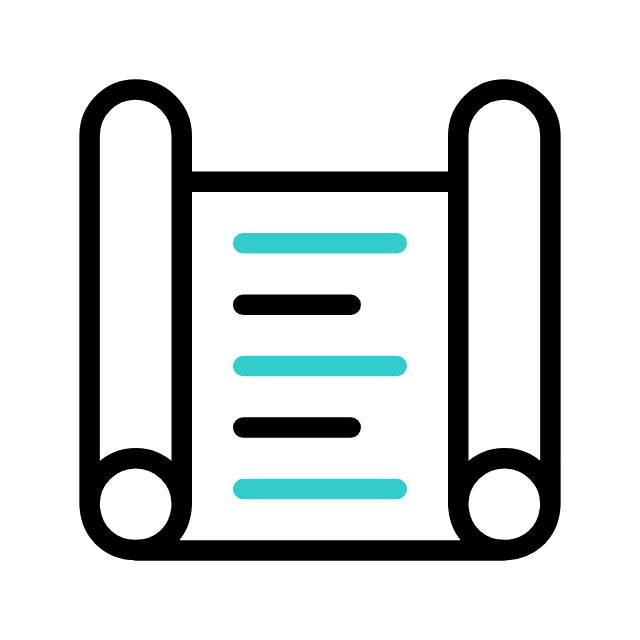 A PROVISÃO DAS NECESSIDADES BÁSICAS
2. Provisão do alimento diário
No versículo 26, Jesus faz referência às “aves do céu” que não semeiam, nem segam, nem fazem estoque de comida, mas o Pai Celestial provê seu alimento diário.
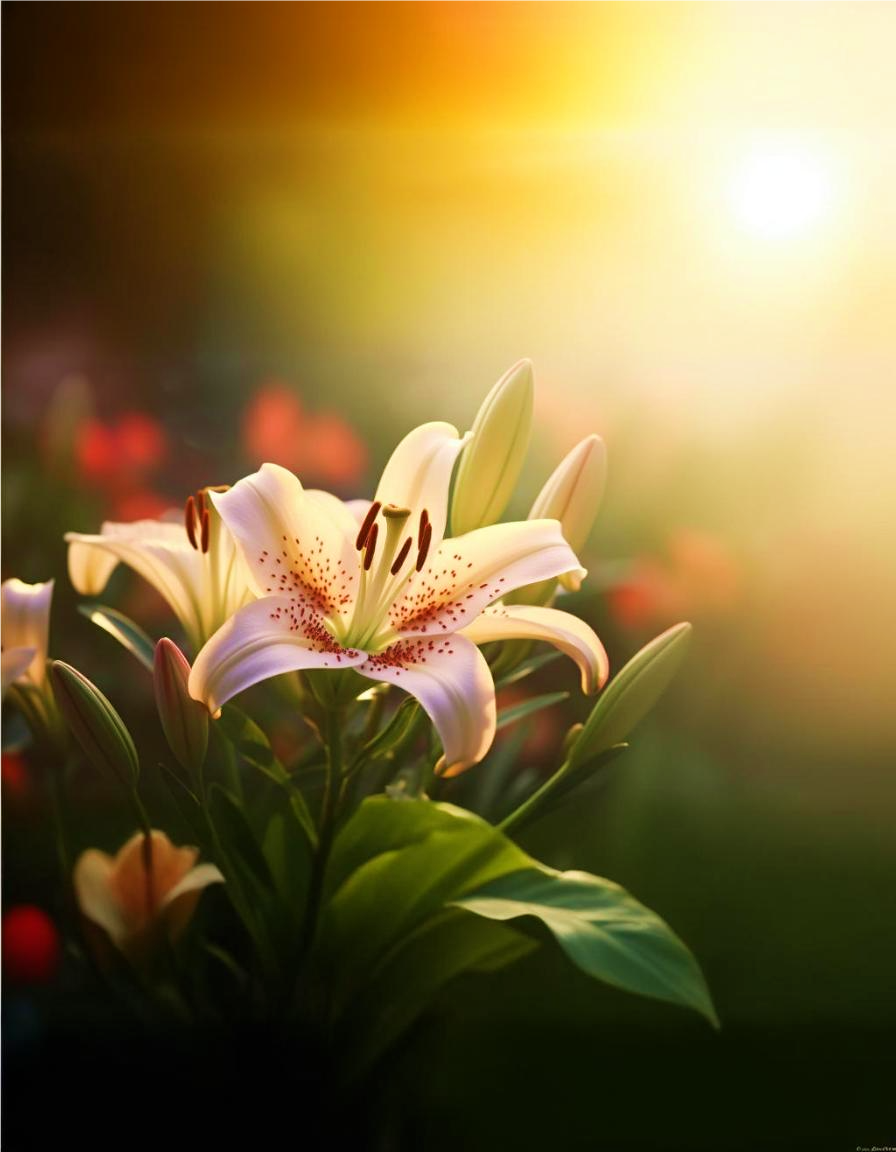 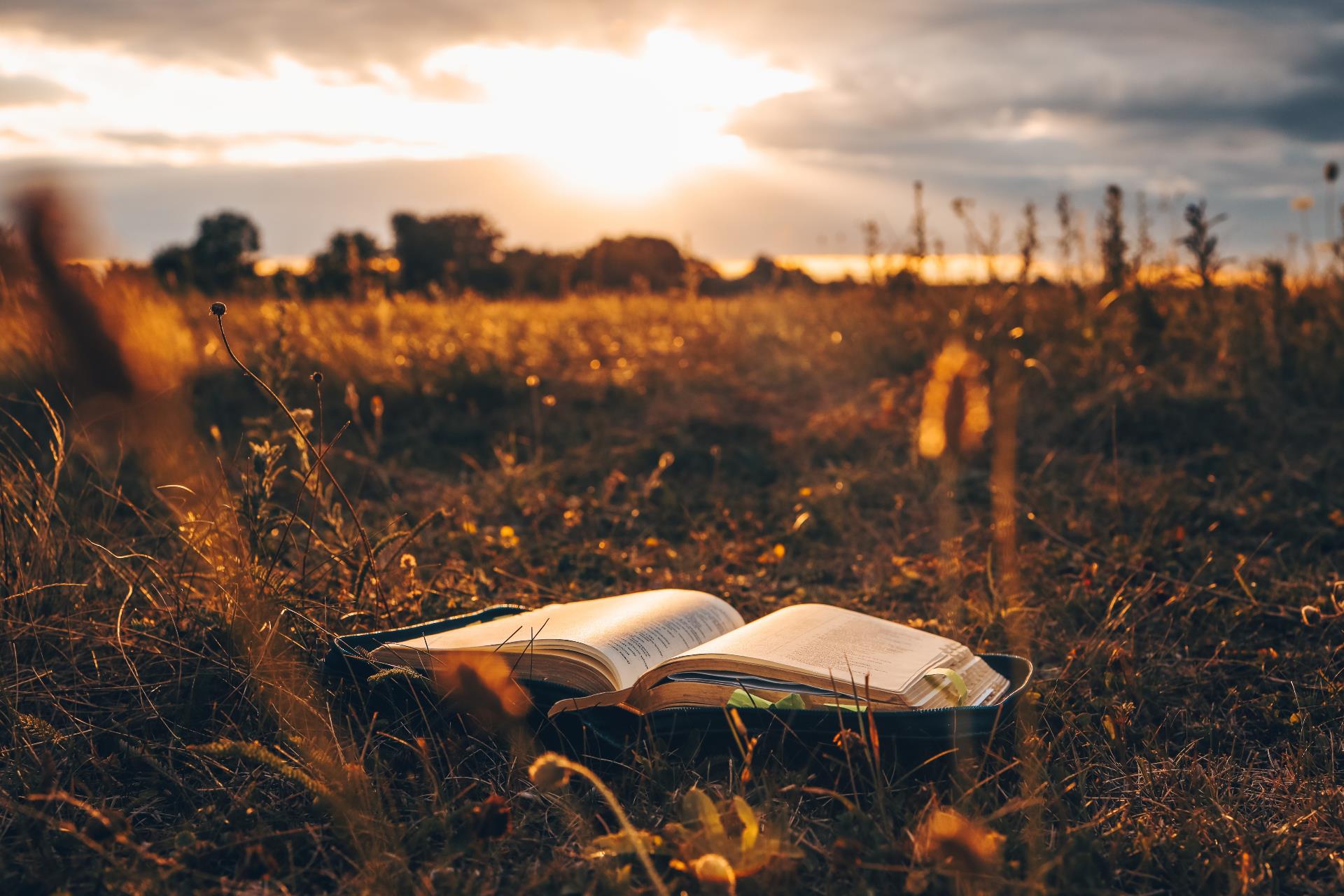 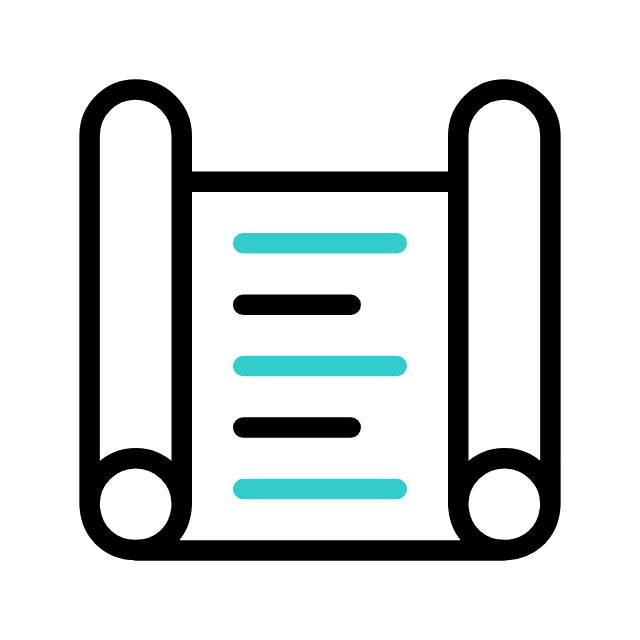 A PROVISÃO DAS NECESSIDADES BÁSICAS
3. Provisão da vestimenta
Da mesma forma, nos versículos
28 e 30, o Senhor Jesus faz uma referência aos lírios dos campos,
que não compram, nem produzem suas roupas, mas o Pai Celestial os veste de maneira bela. Em relação
ao ser humano, Deus interage de uma maneira muito pessoal com ele de modo que também lhe provê as vestimentas.
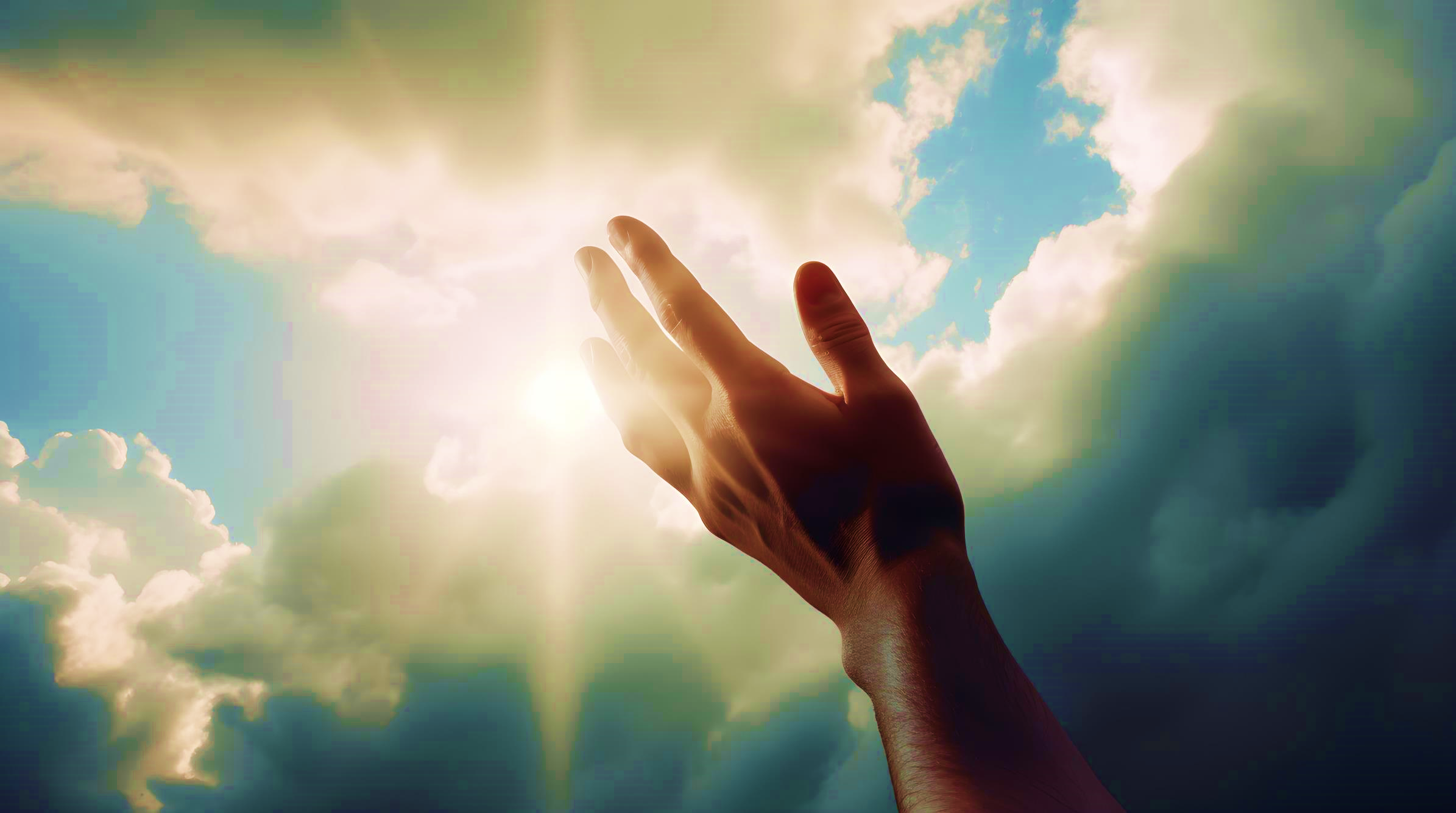 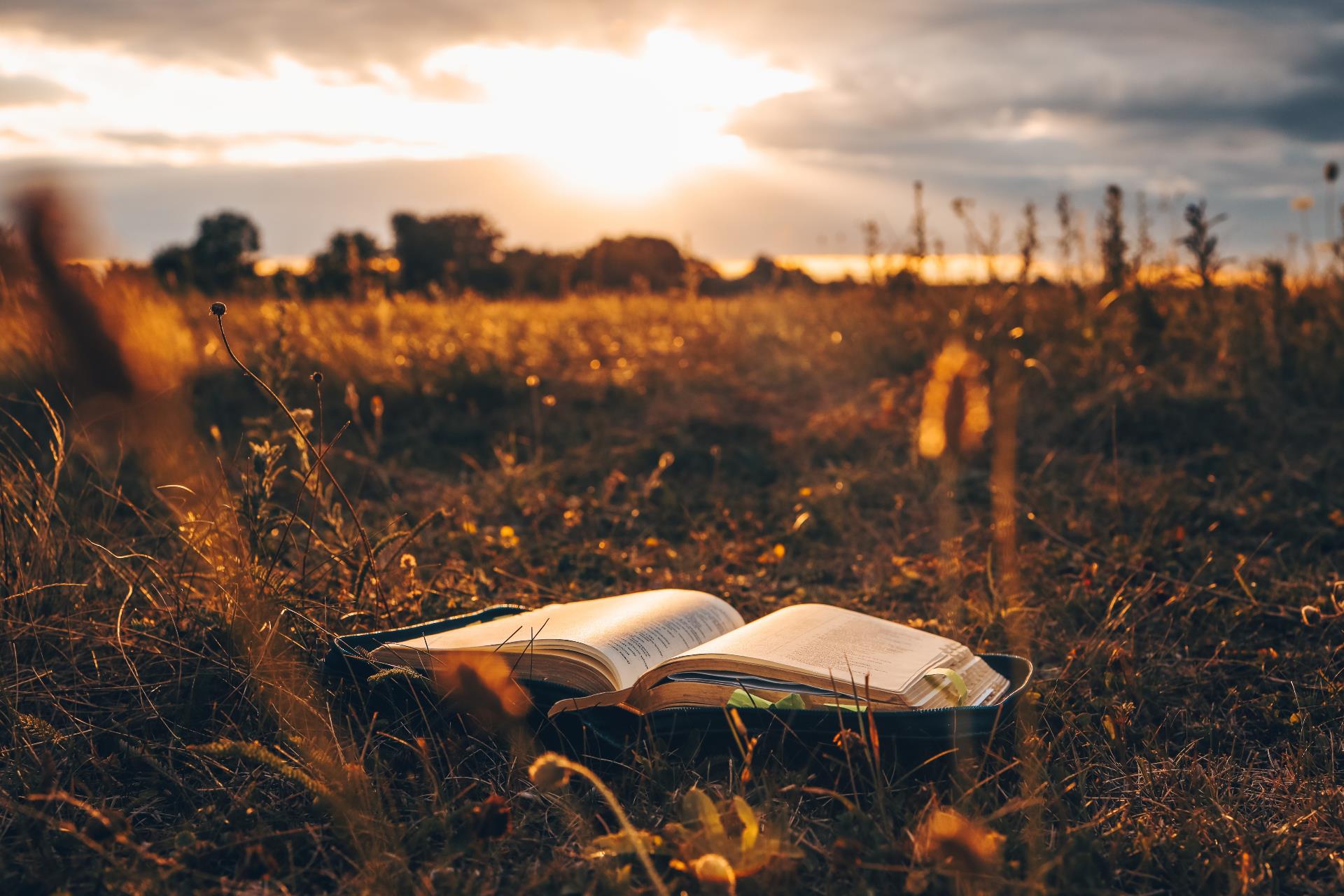 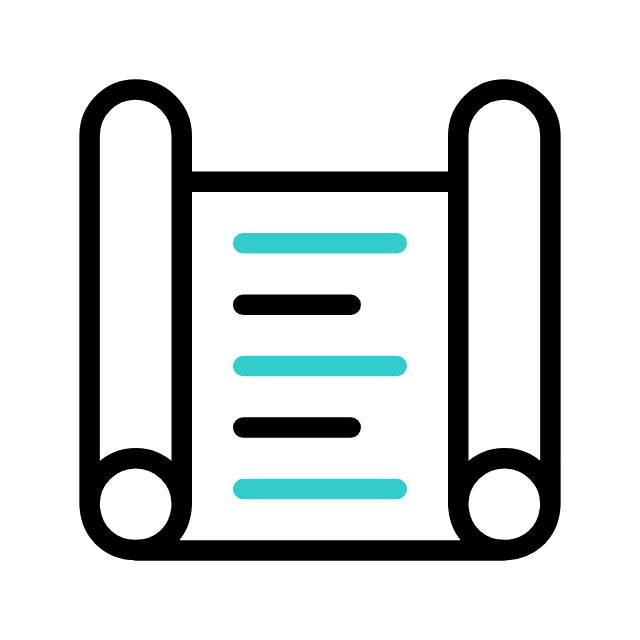 A PROVISÃO DAS NECESSIDADES BÁSICAS
Sinopse I
O Senhor provê as necessidades básicas de toda a Criação, sobretudo do ser humano em sua tricotomia.
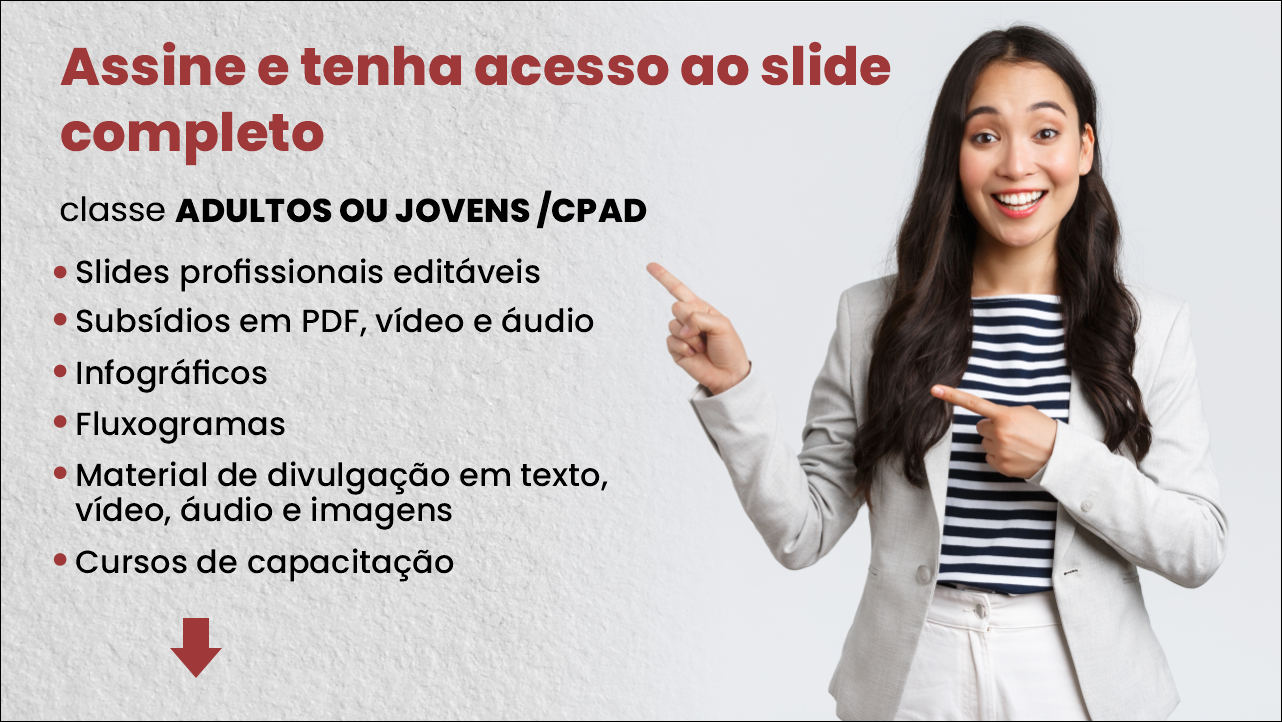 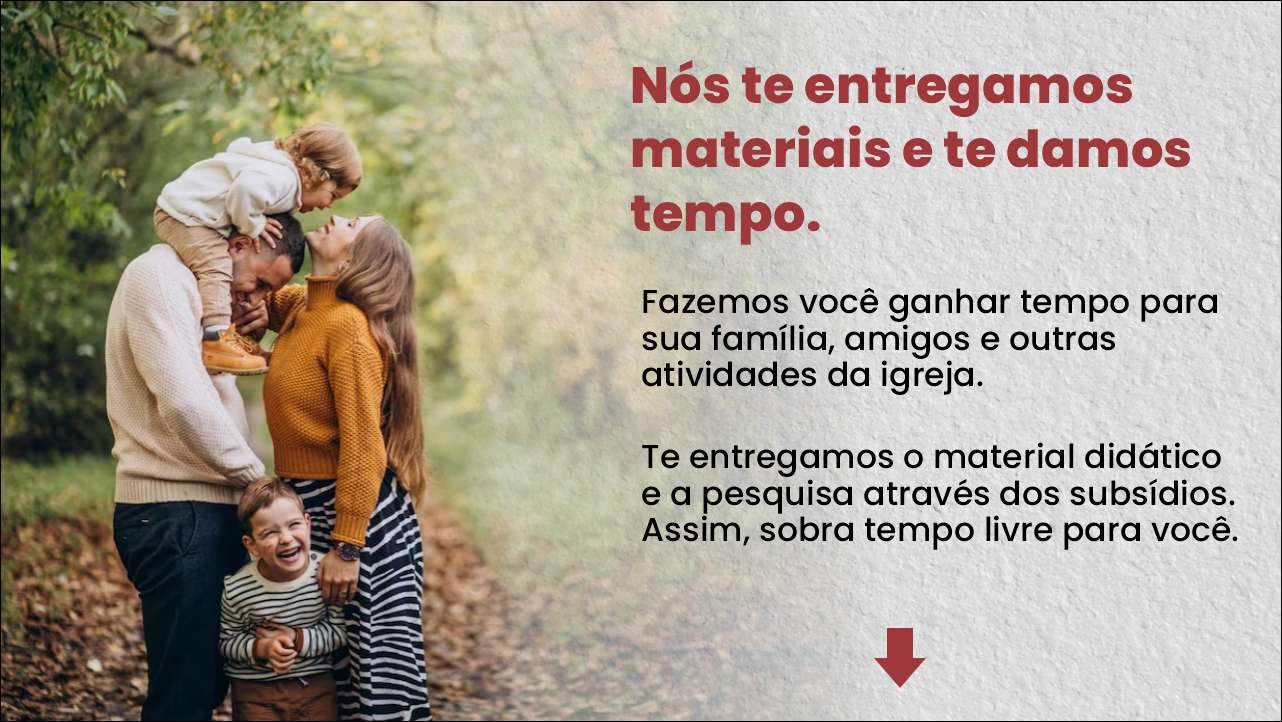 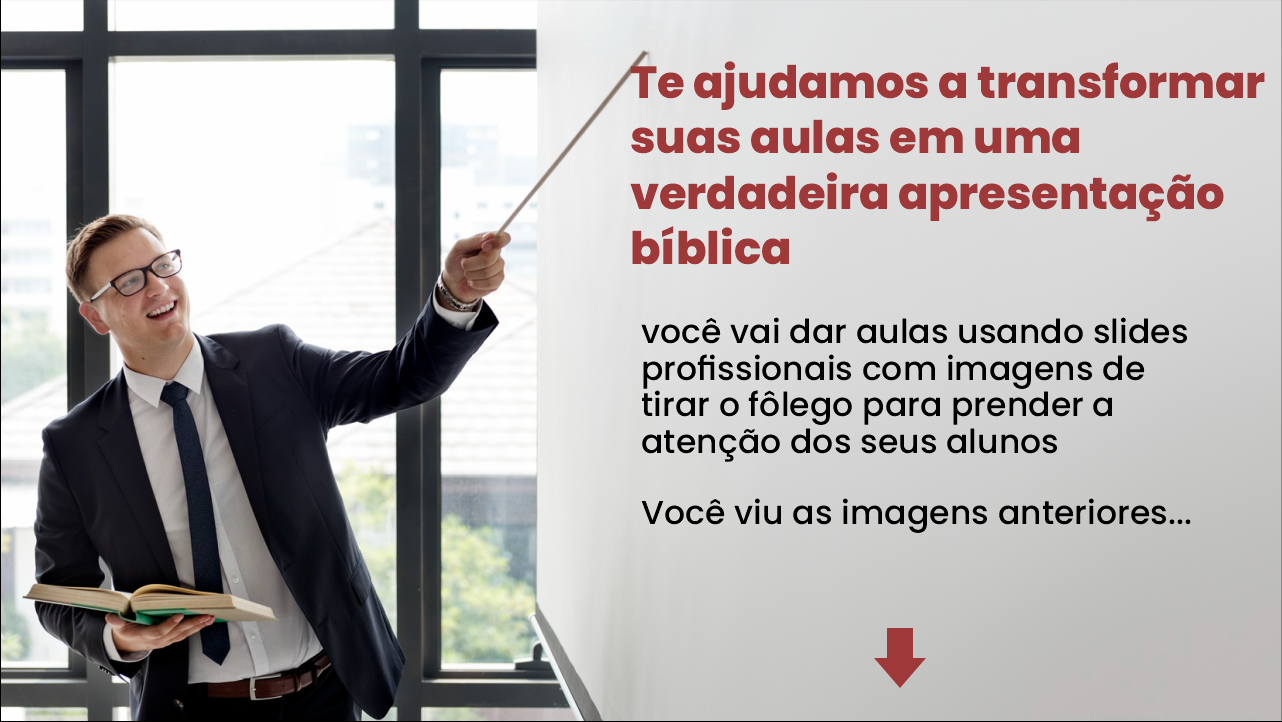 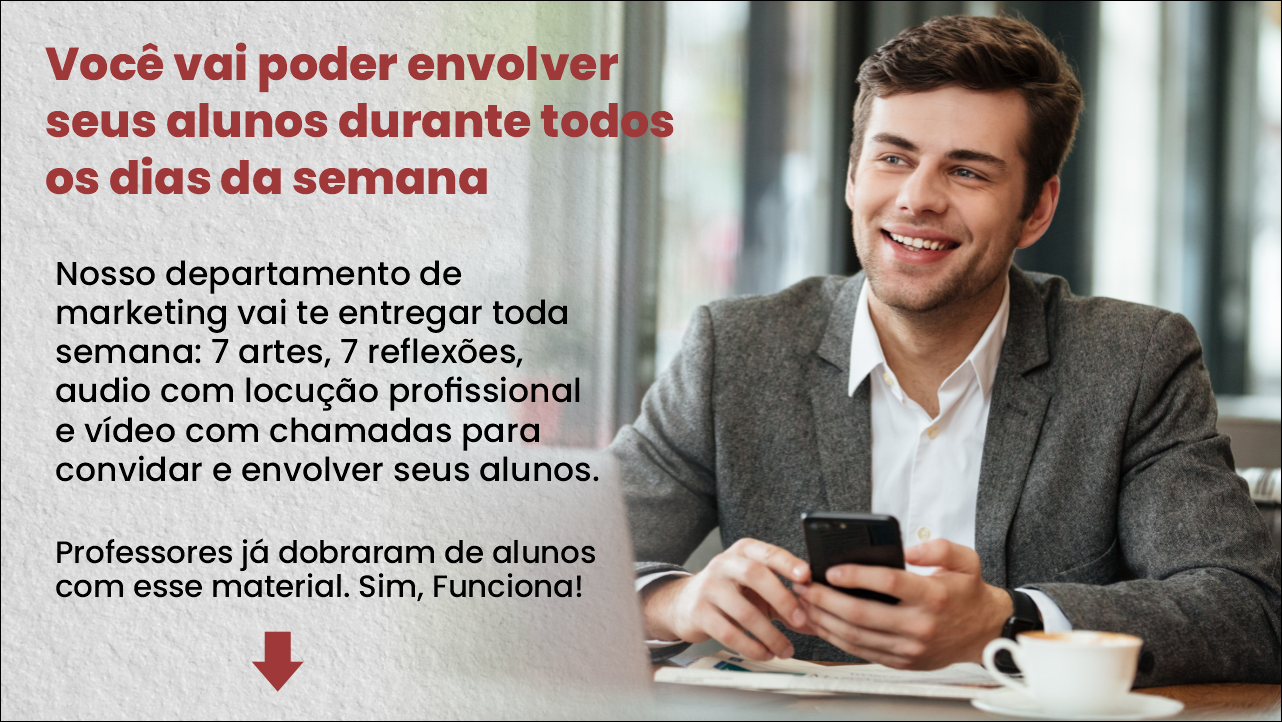